ANADOLU SELÇUKLU DEVRİ HAMAMLARI
Ali Osman Uysal
TÜRK HAMAMI BÖLÜMLERİ
-Soyunmalık (câmekân)
-Aralık
-ılıklık
-sıcaklık
-halvet hücreleri
-su deposu
-külhan
-cehennemlik
ROMA HAMAMI BÖLÜMLERİ
-Apoditerium (soyunmalık)
-Frigidarium (soğukluk)
-tepidarium (kuru ılıklık)
-caldarium (nemli sıcaklık)
-sudatorium (buhar banyosu)
-hypocaustum (cehennemlik)
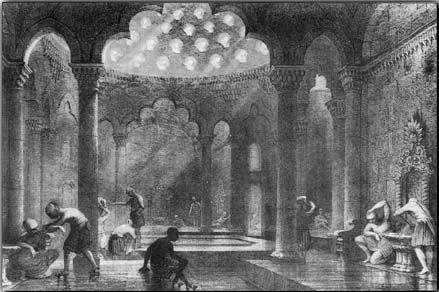 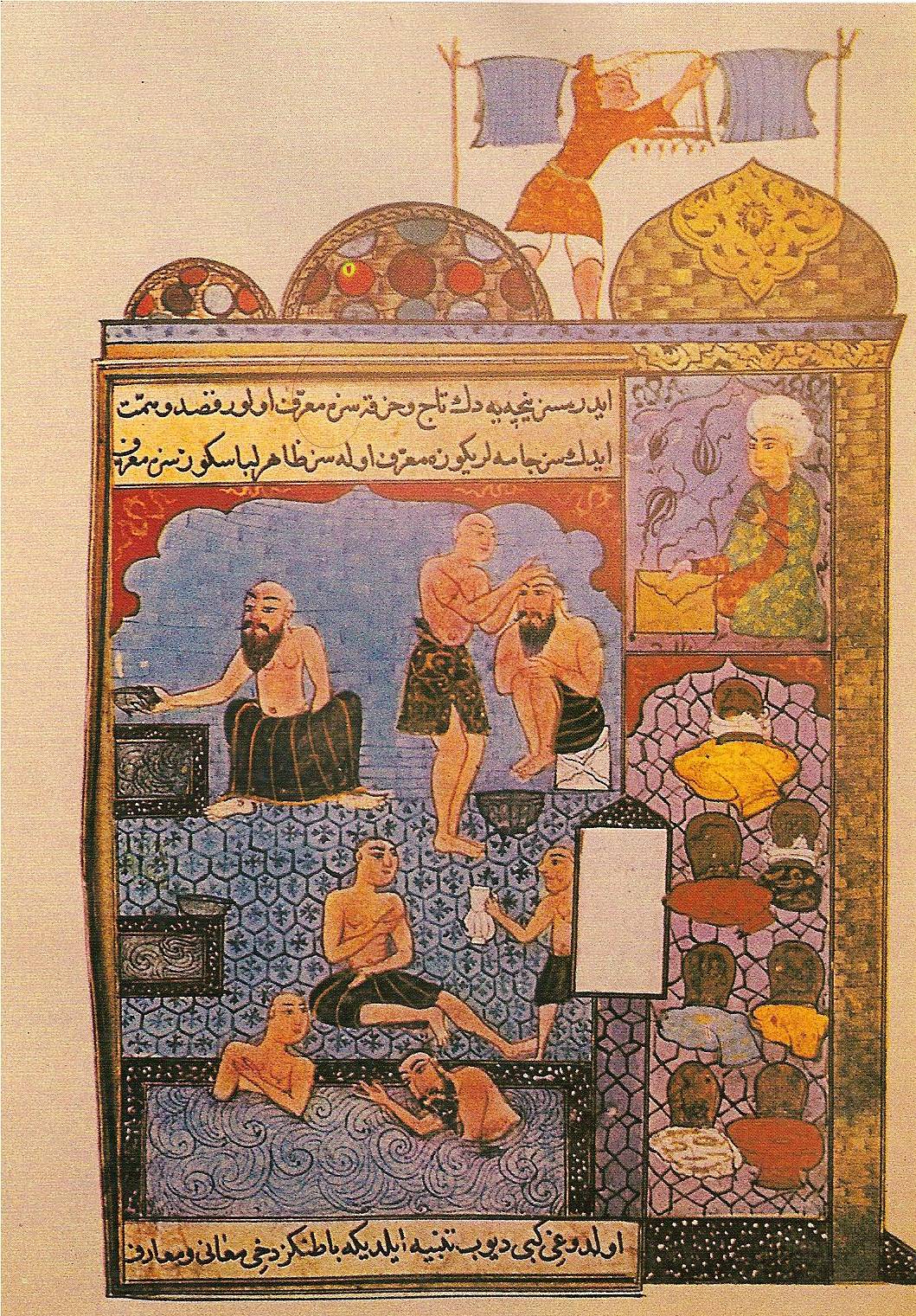 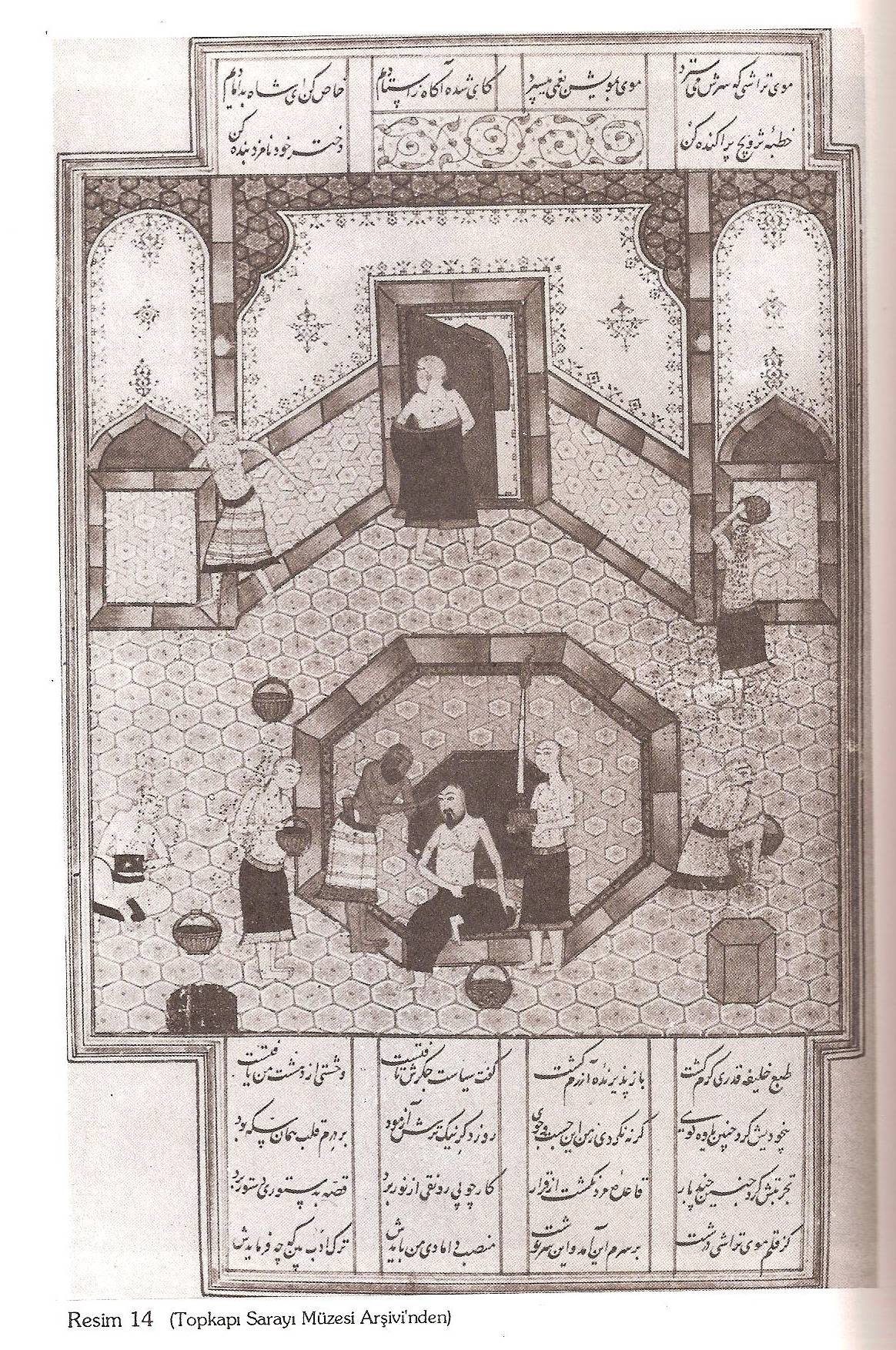 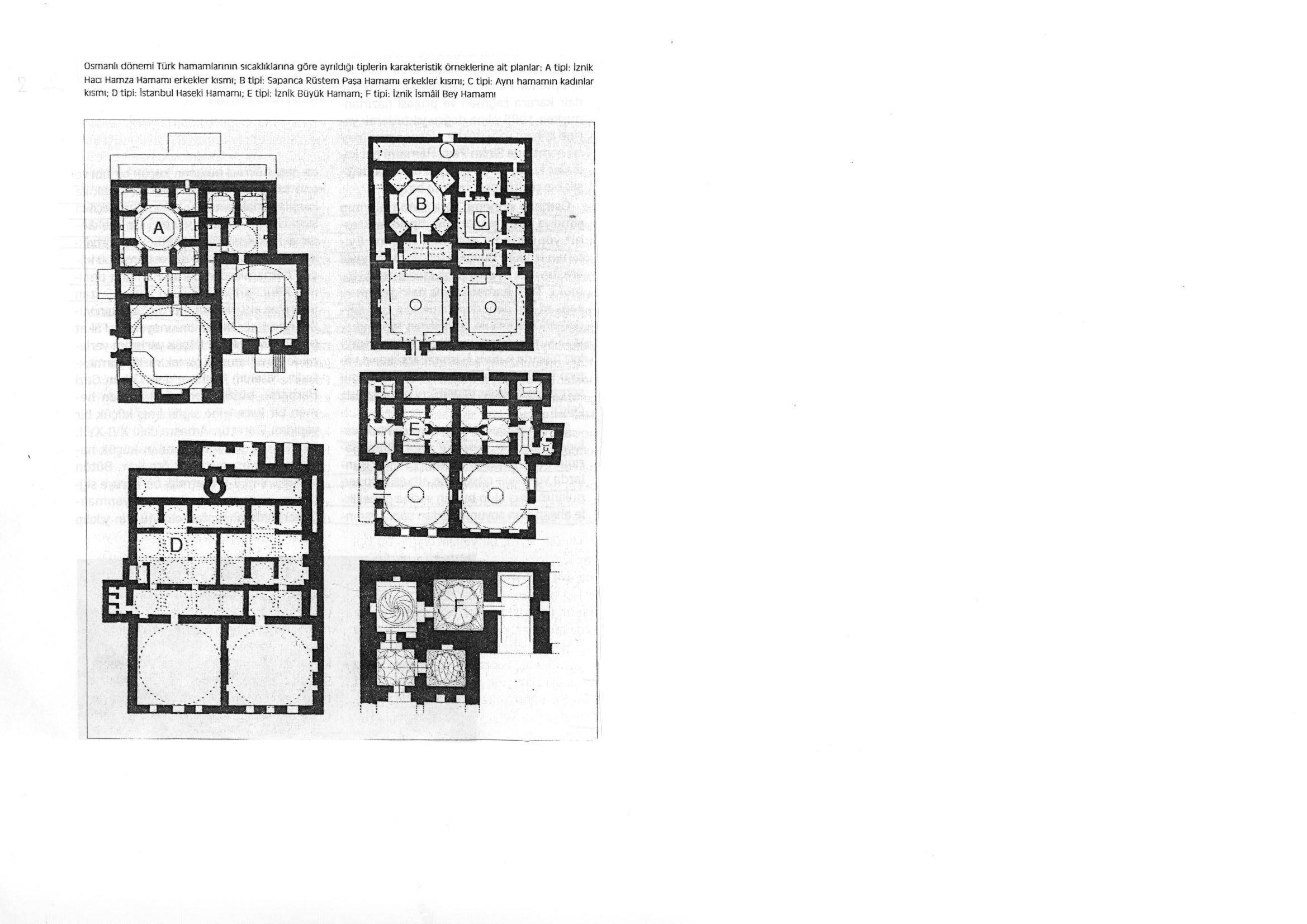 Selçuklu devri su yapıları:

HAMAMLAR
Genel olarak işlev bakımından
üç grupta toplanırlar:
1-Halk hamamları
2-Özel hamamlar (saray,
Köşk ve konak hamamları)
3-Kaplıca,ılıca yapıları
Semavi Eyice’ye göre
Türk Hamam tipolojisi
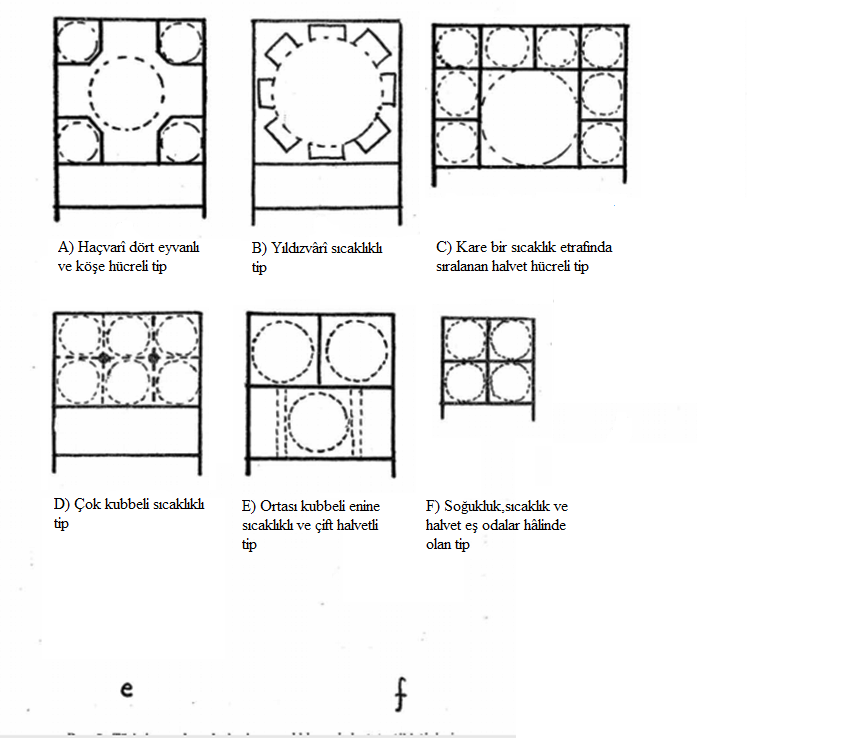 SEMAVİ EYİCE’NİN TÜRK HAMAM TİPOLOJİSİ
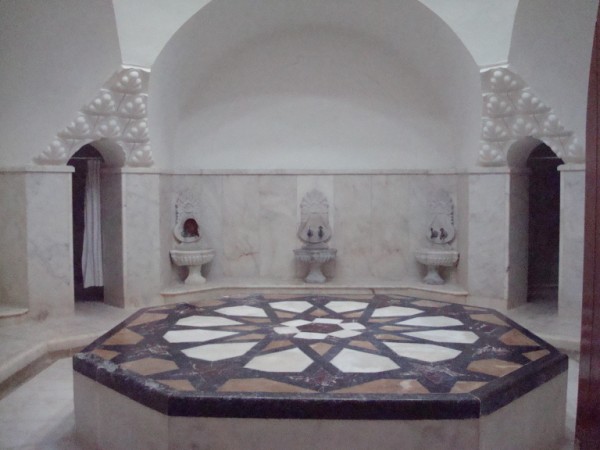 Göbek taşı, kurnalar ve musluklar
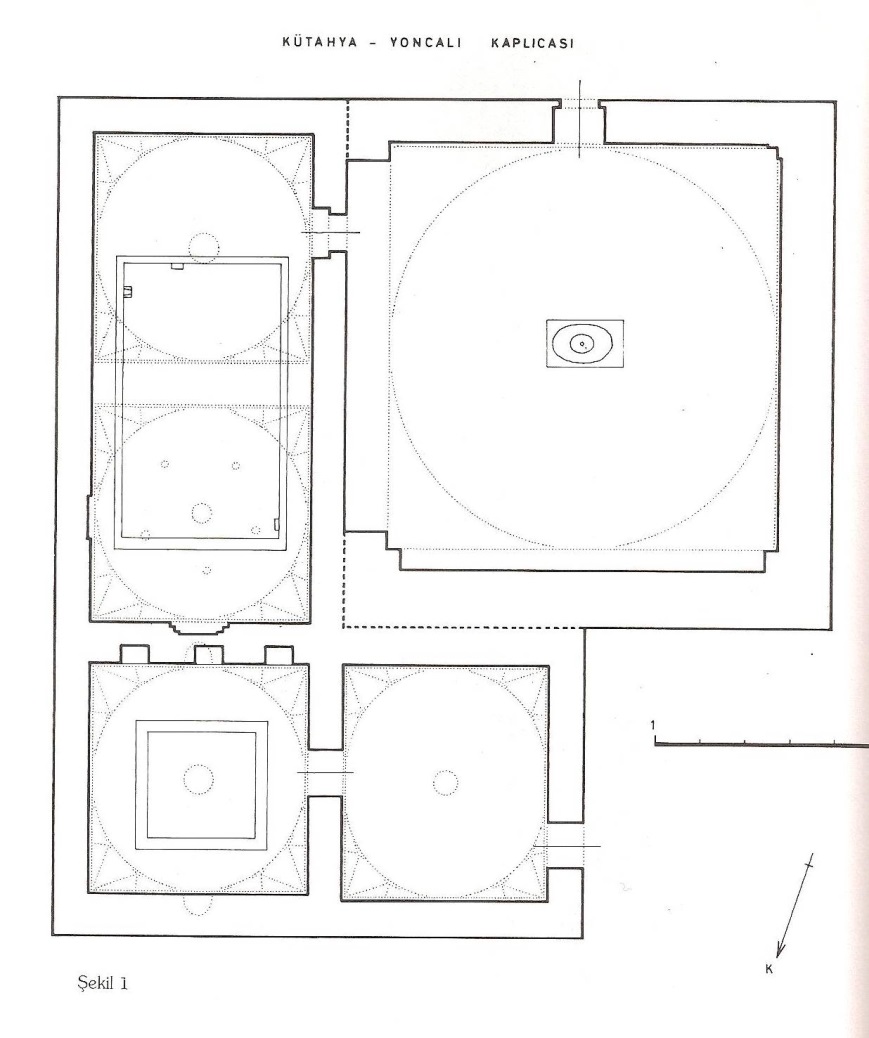 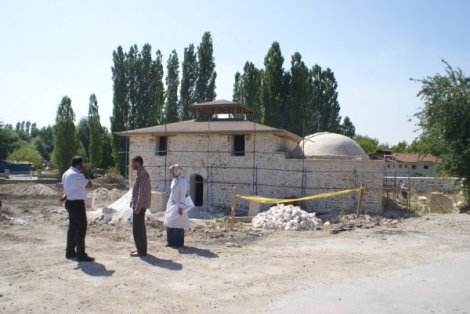 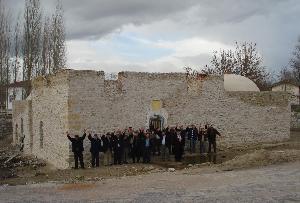 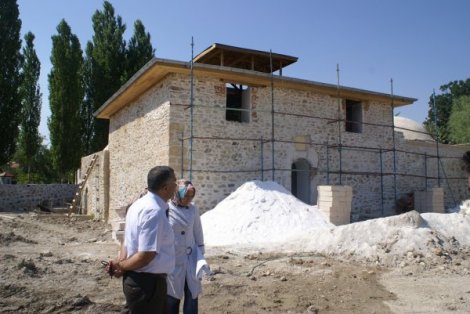 Kütahya Yoncalı Kaplıcası (1233)
I.Keykubad devrinde Gülmüş Hanım
Tarafından yaptırılmıştır. Küçük boyutlu
Bir çifte kaplıcadır.
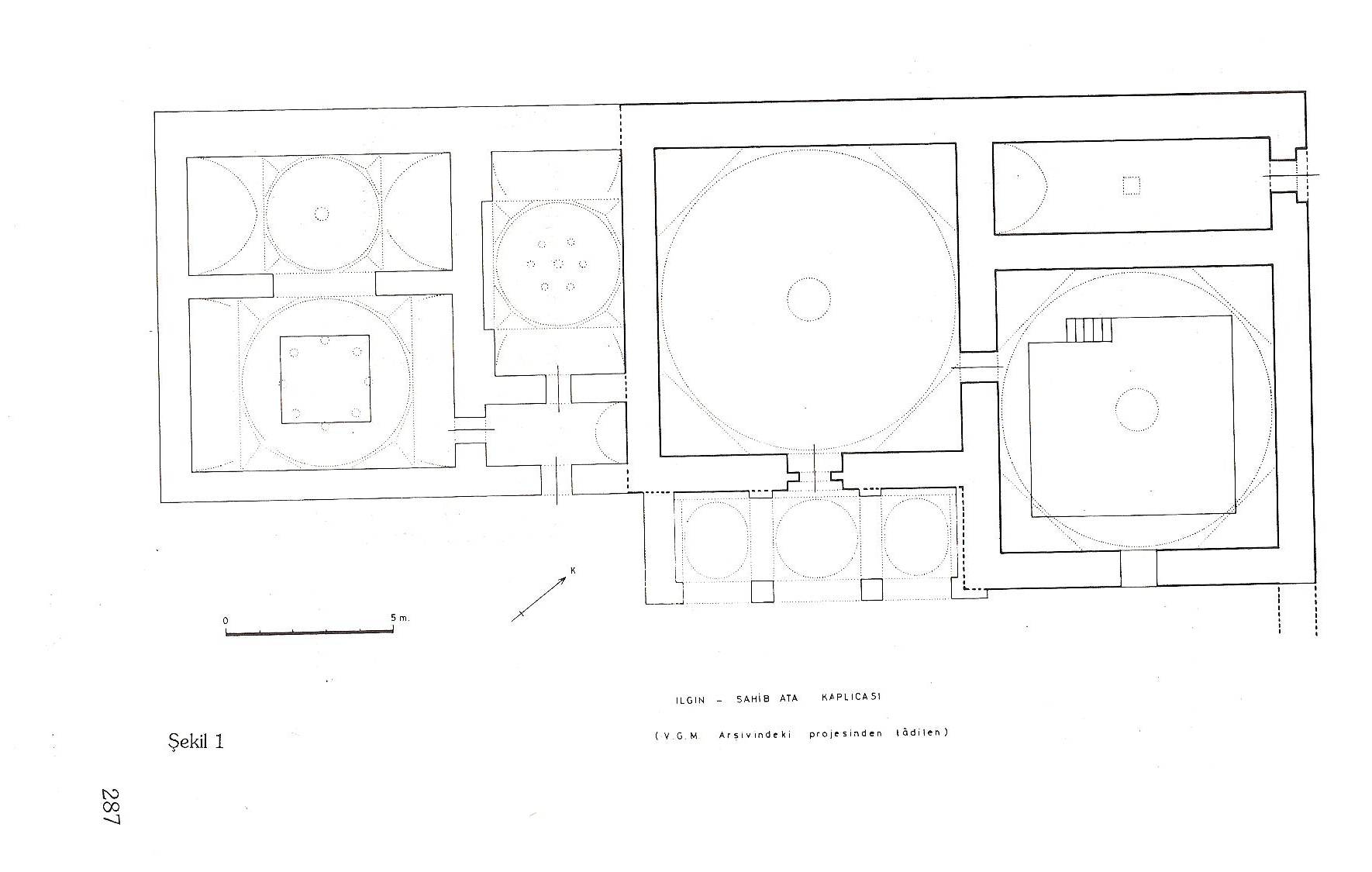 Ilgın (Ab-ı germ) kaplıcası, ilk önce I. Keykubad devrinde 1236 yılında
Cemaleddin tarafından inşa edilmiş; sonra 1267’de, 
Sahip Ata Fahreddin Ali tarafından ihya edilmiştir. Mimar kaluyan.
Güney batı tarafta yer alan
Ve şimdi erkekler kısmı olan bölüm sonradan eklenmiştir. Eski kısmın önündeki
Revak da sonradan olabilir.
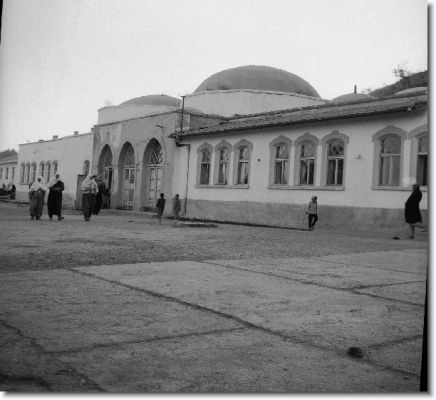 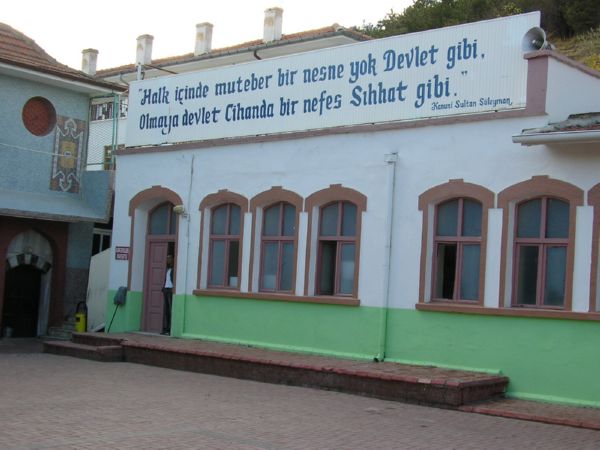 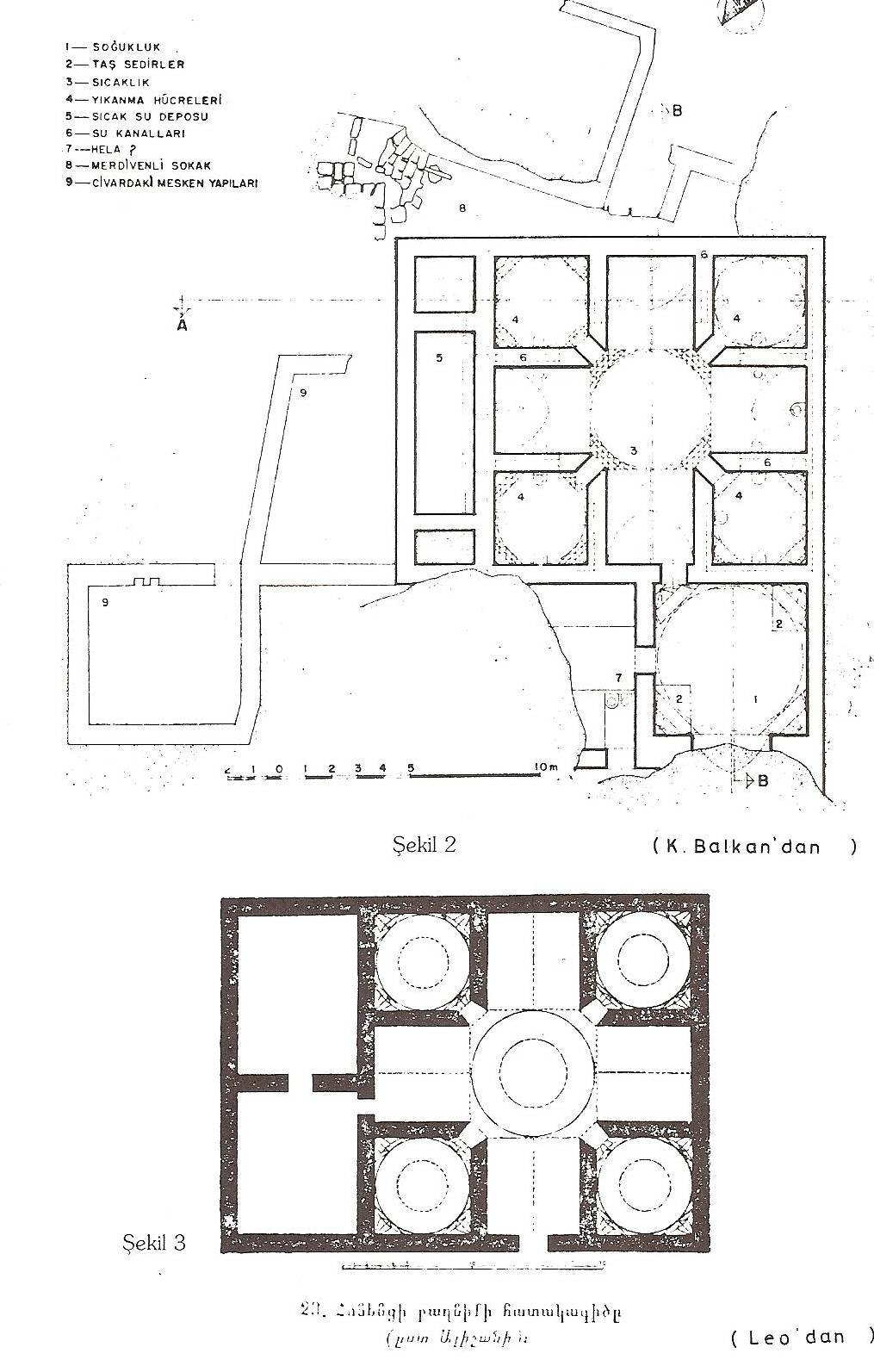 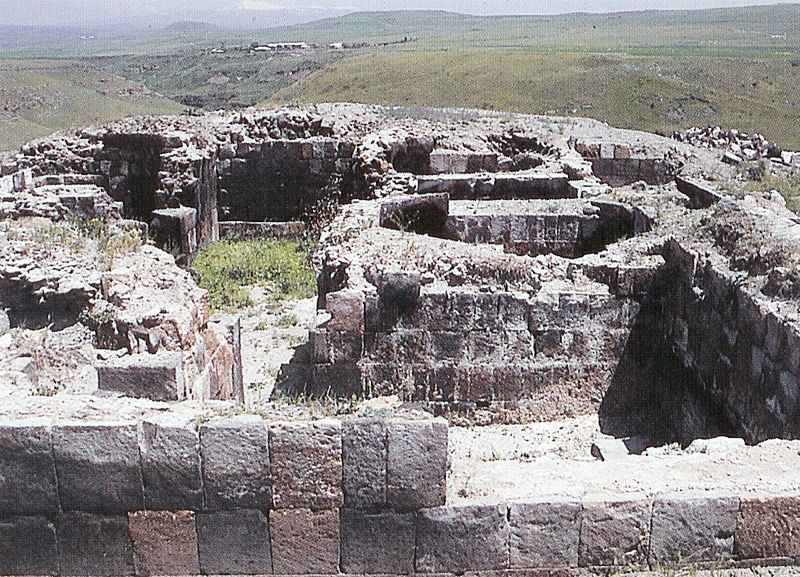 Kars- Ani Selçuklu Hamamı (11.yy. ikinci yarısı)
Menuçehr tarafından Alparslan zamanında yaptırıldığı
 kabul ediliyor.
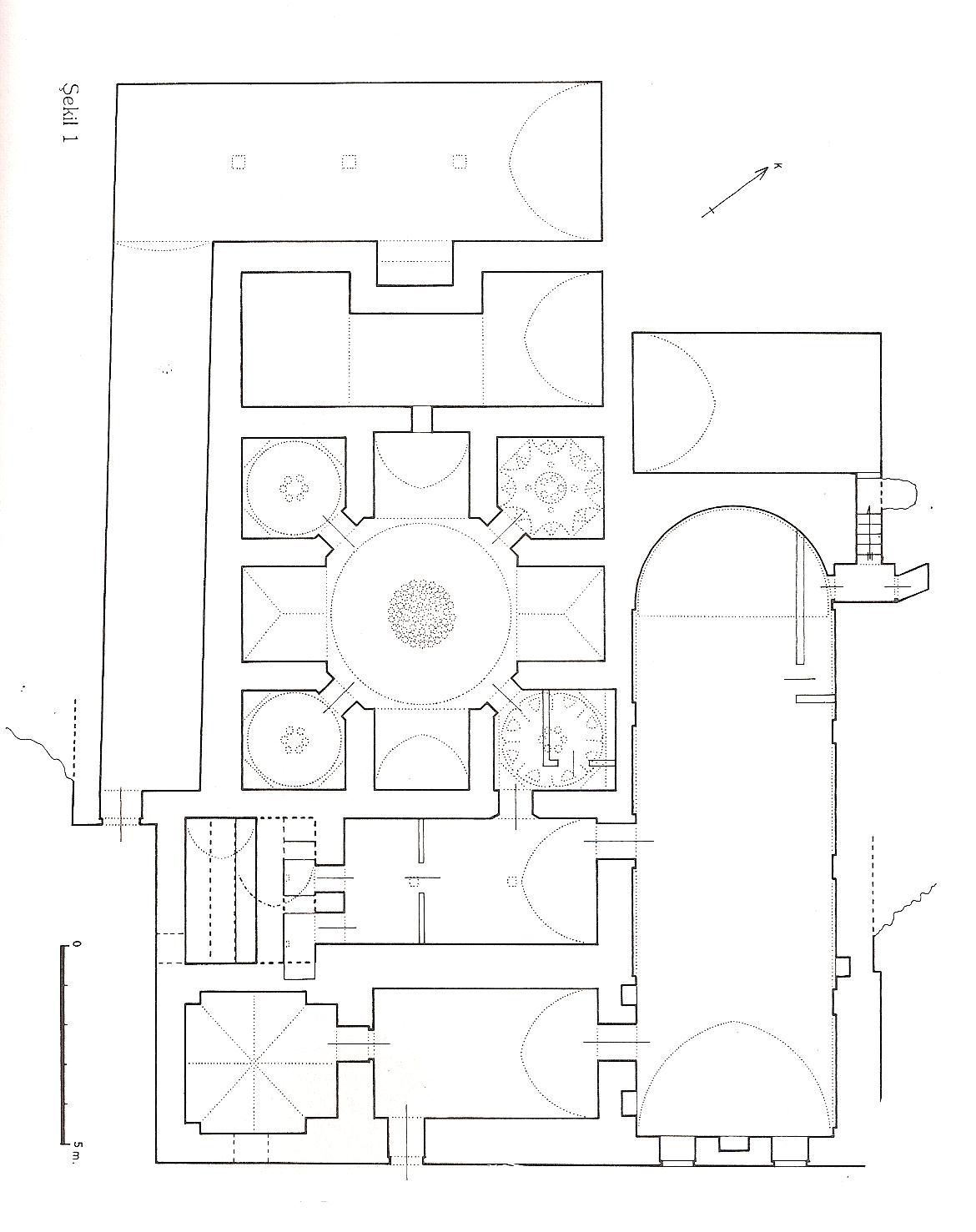 Mardin Sitti Radviyye Hamamı (1176-1185 arasında)
(Artuklu Necmeddin Alpî’nin hanımı
Sitti Radviyye tarafından yaptırılmıştır.
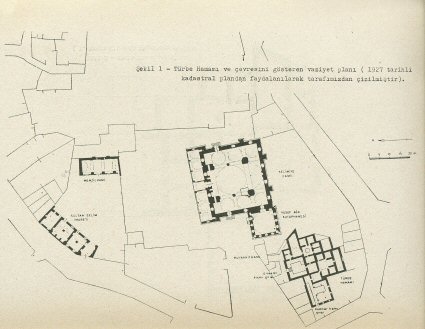 Konya Türbe Hamamı ve çevresi
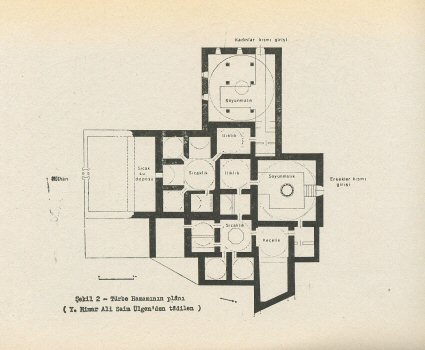 TÜRBE HAMAMI, XIII.yy
Mevlana dergahı civarında imiş, 1955 yılında yıktırılmış.
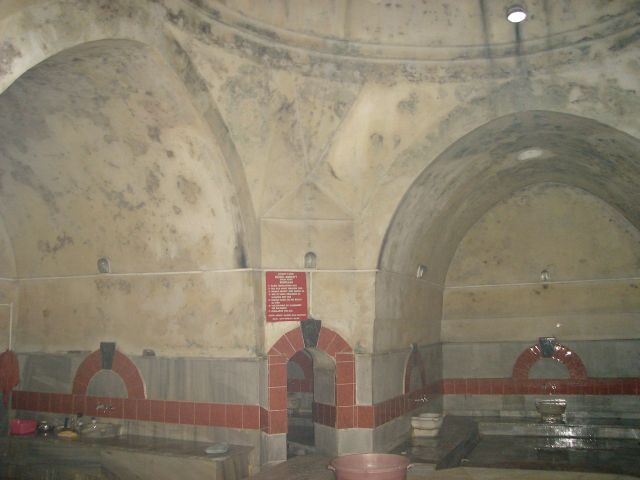 Kayseri Huand Hatun Külliyesi
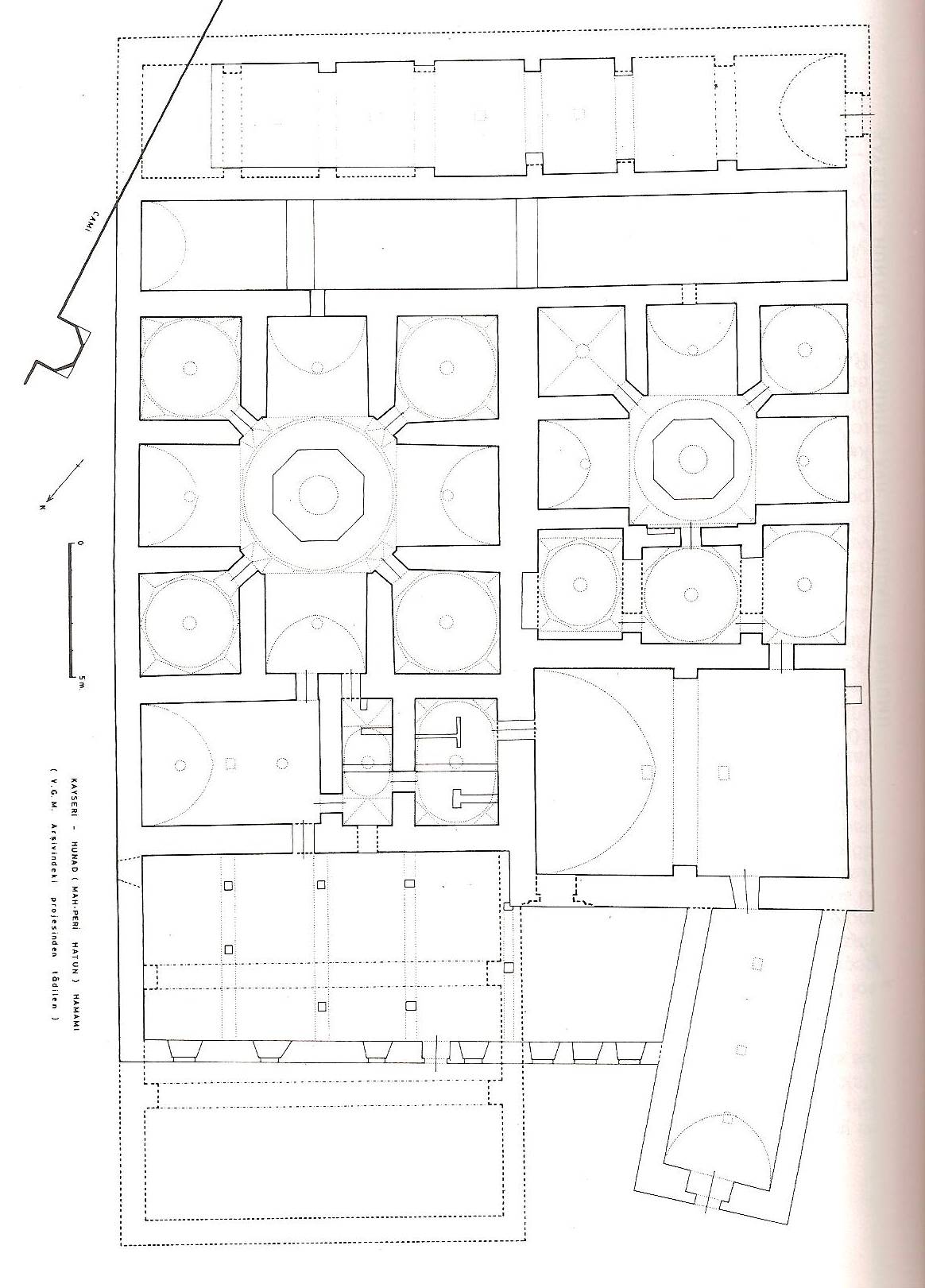 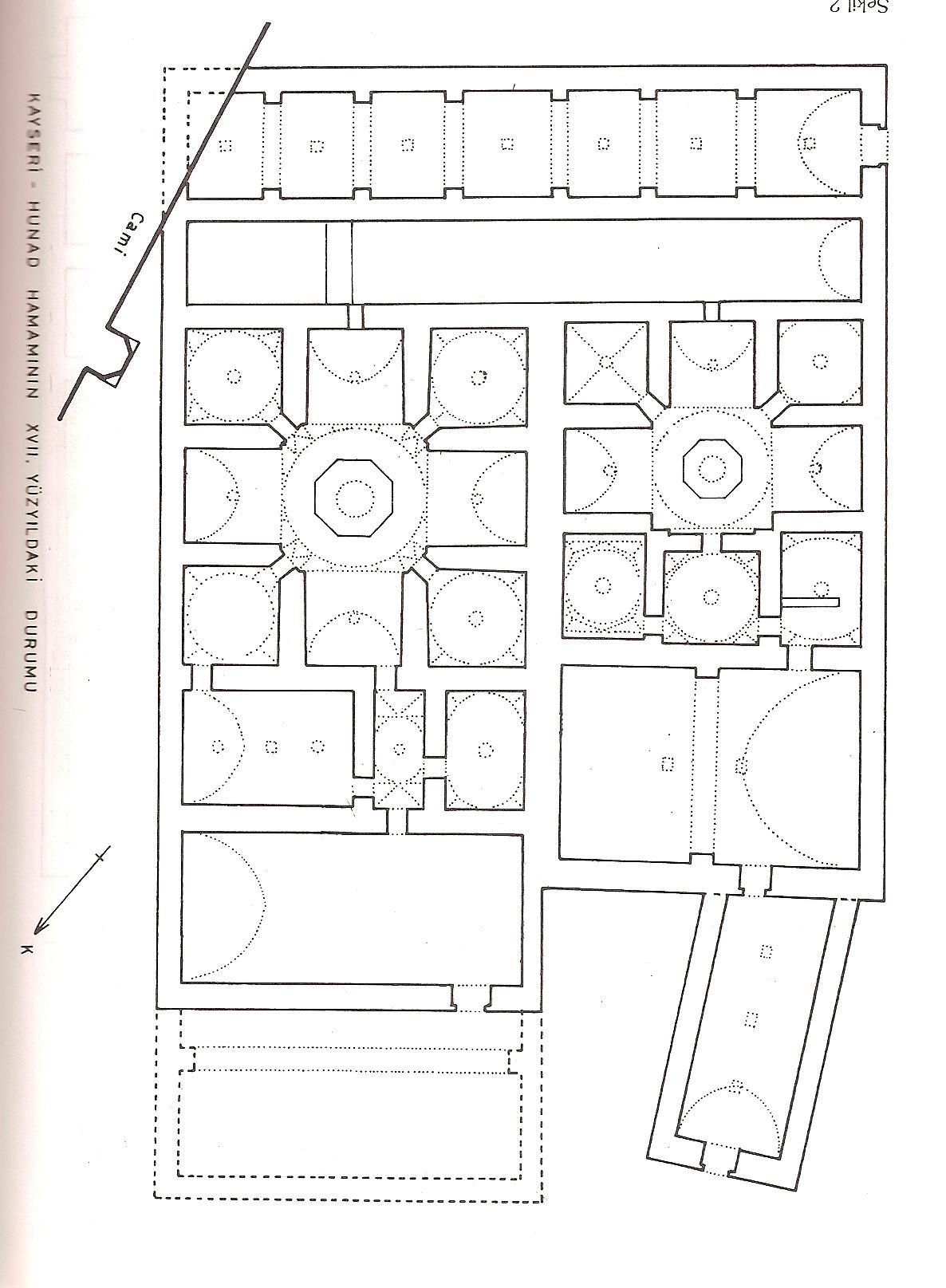 Kayseri Huand Hatun hamamı
17.yy.daki durumu
Hamamın şimdiki planı
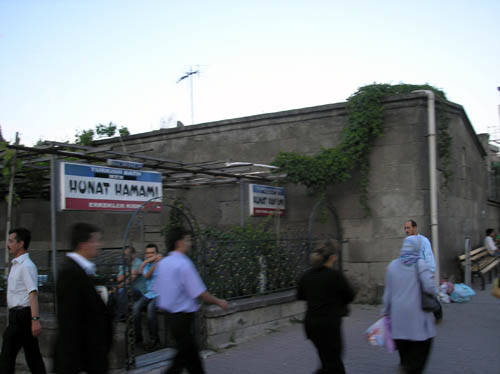 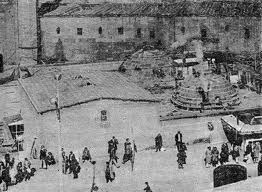 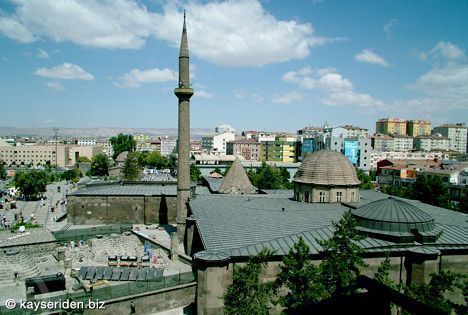 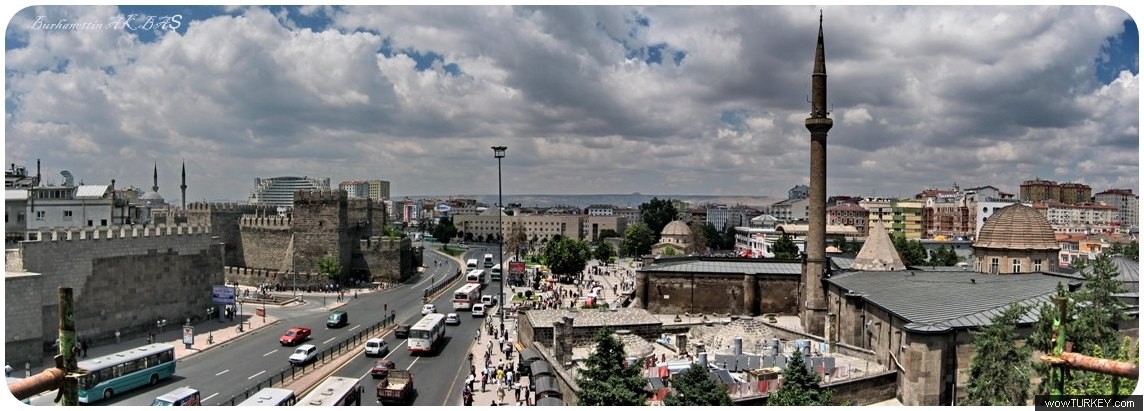 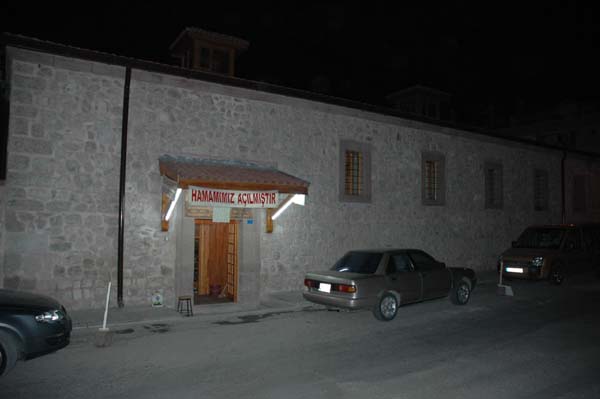 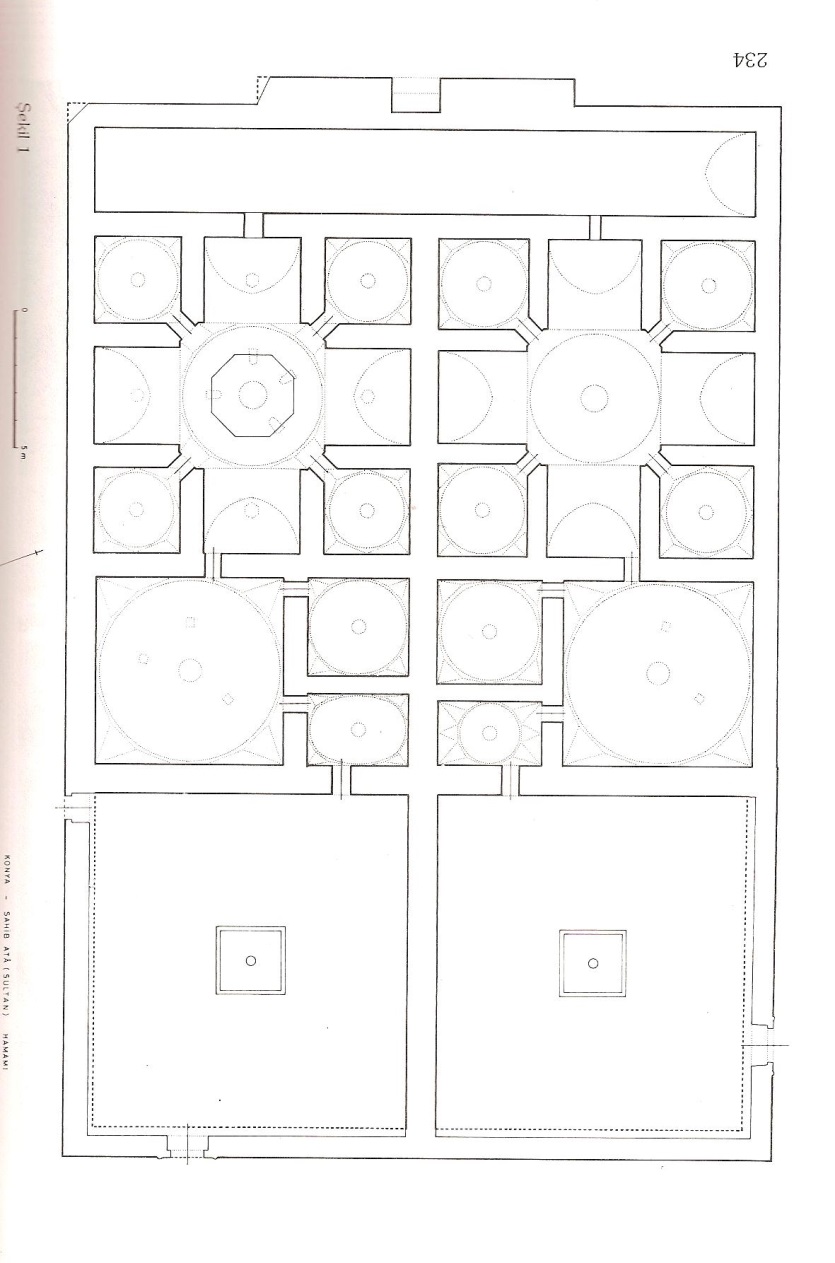 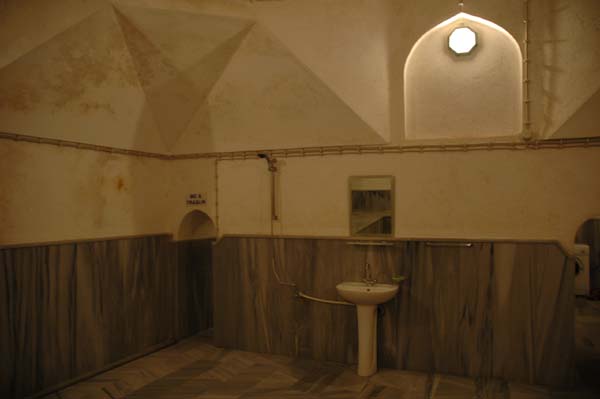 Restorasyon sonrası planı
KONYA SAHİPATA HAMAMI
(1258-1279 arası)
-mimarı muhtemelen Kölük bin Abdullah
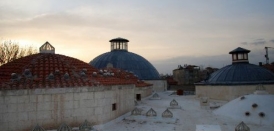 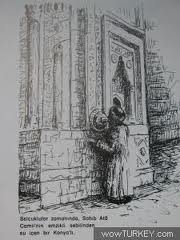 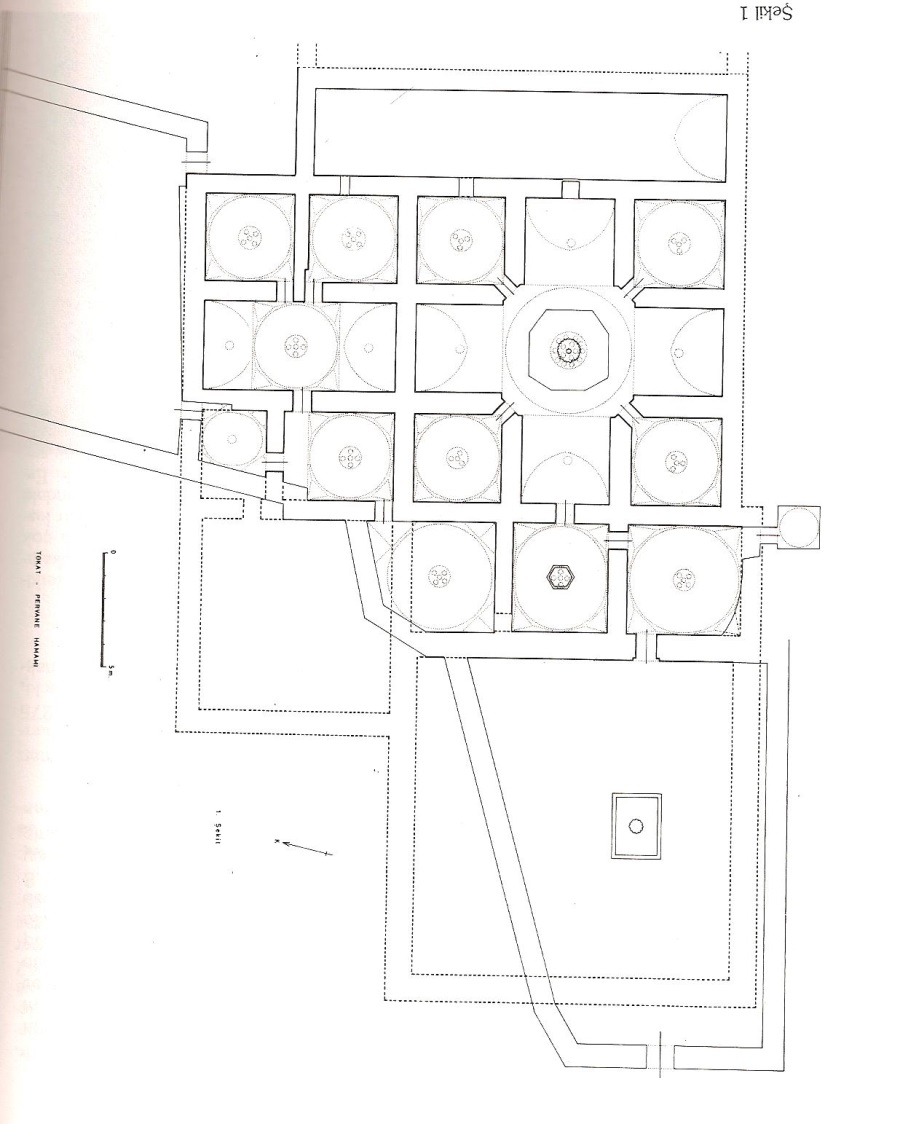 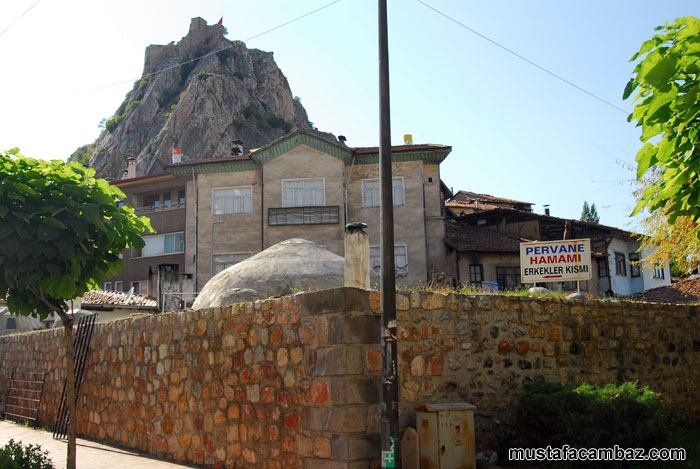 TOKAT PERVANE HAMAMI
(1275 civarı) Gök medrese külliyesinin
Bir yapısı, Muinüddin pervane tarafından
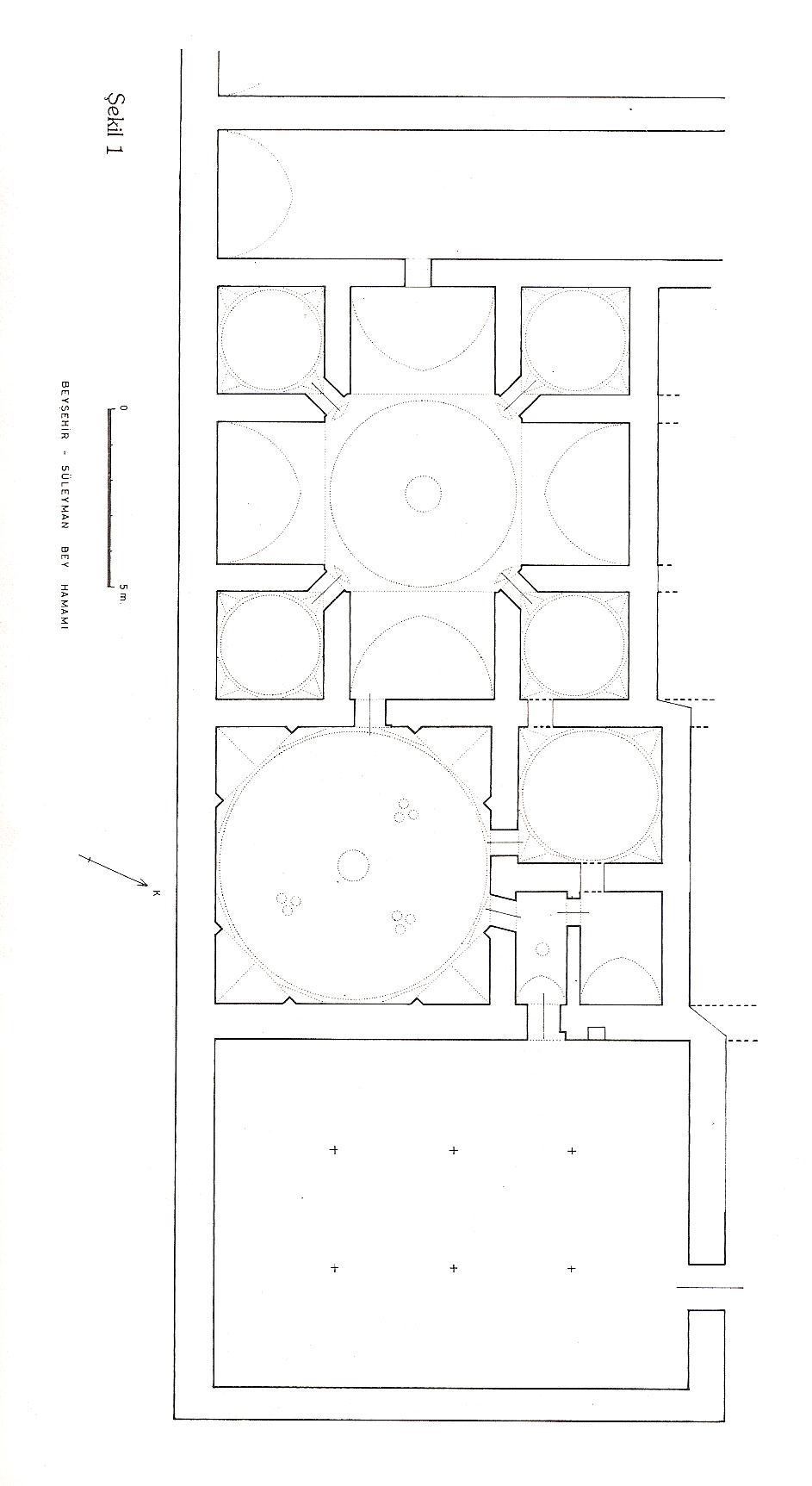 BEYŞEHİR EŞREFOĞLU HAMAMI (ÇİFTE HAMAM)
Külliyenin yapılarından, (1295 civarı, veya daha eski)
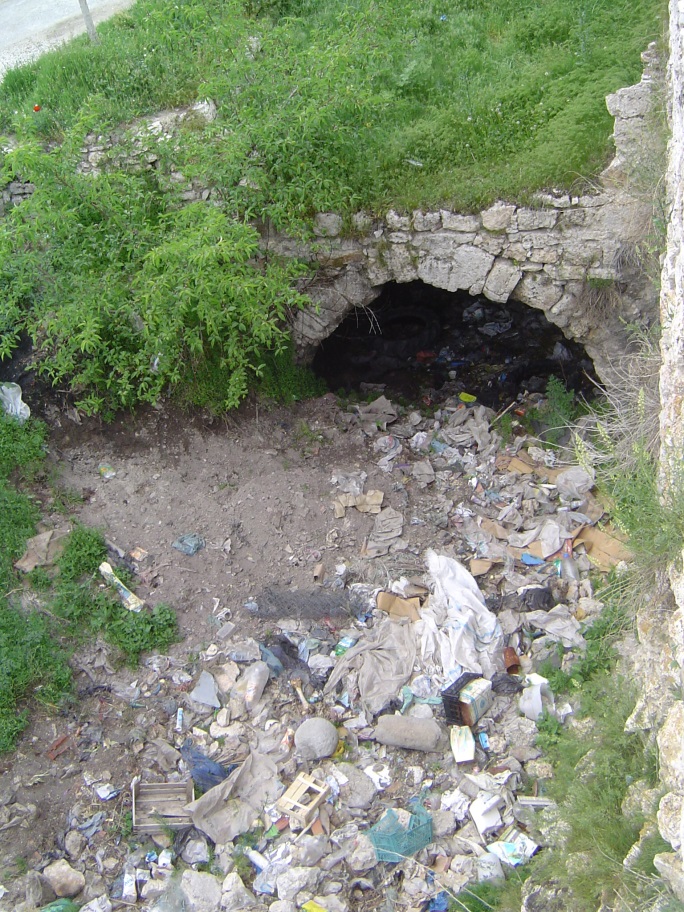 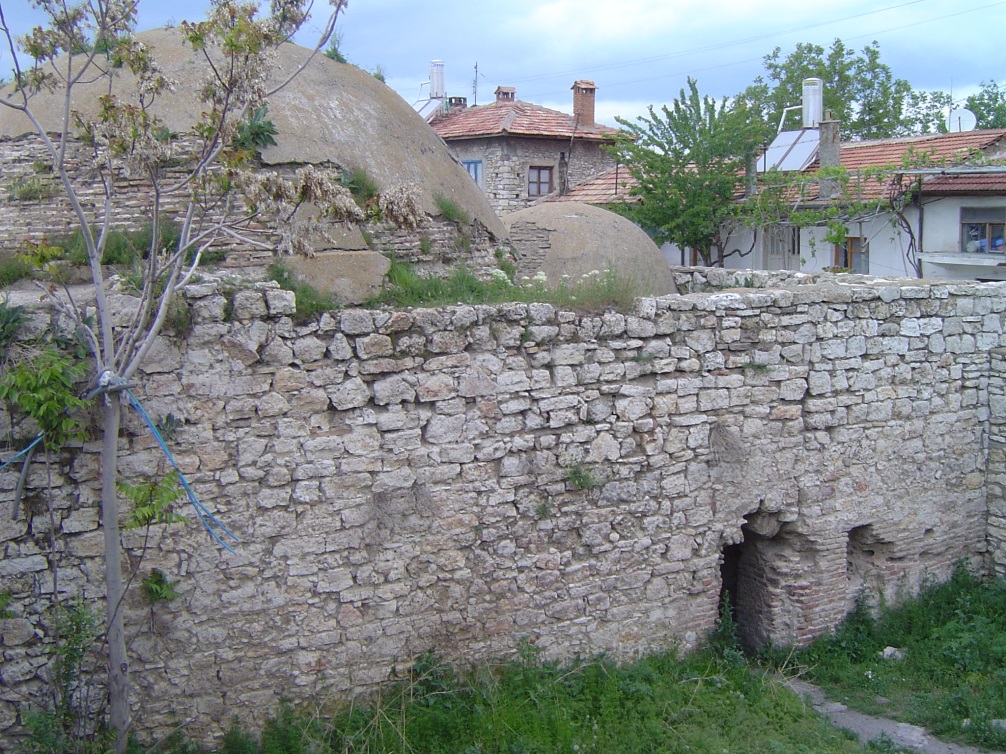 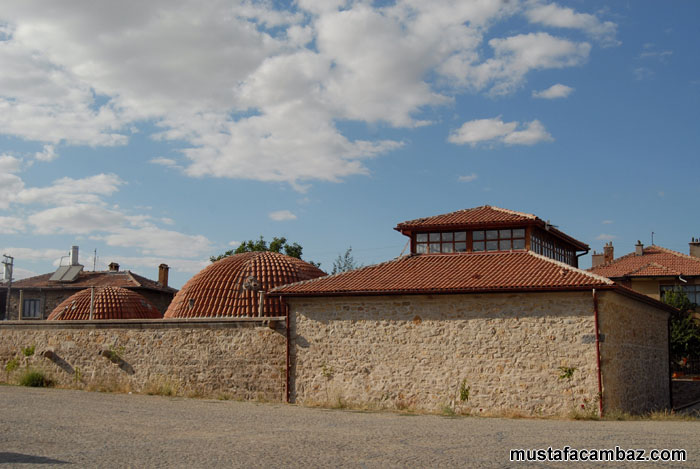 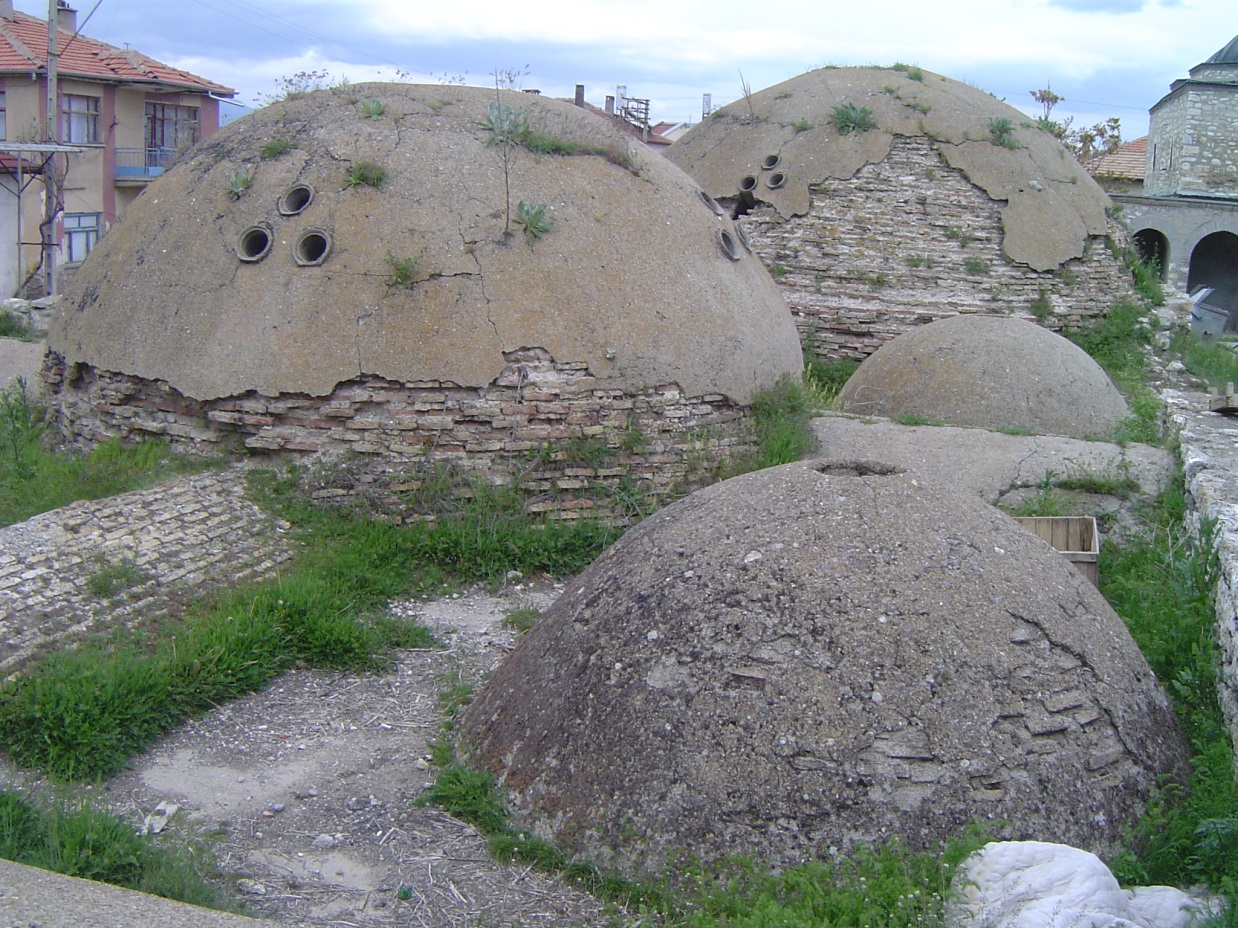 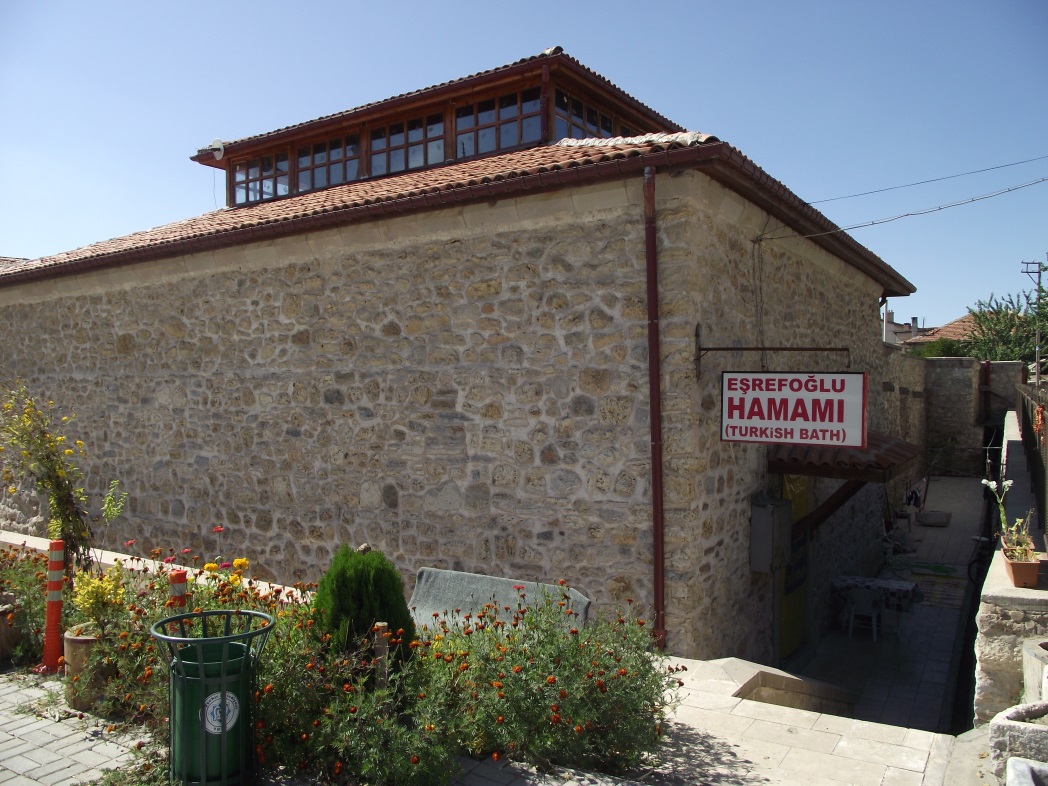 Beyşehir Eşrefoğlu Hamamı
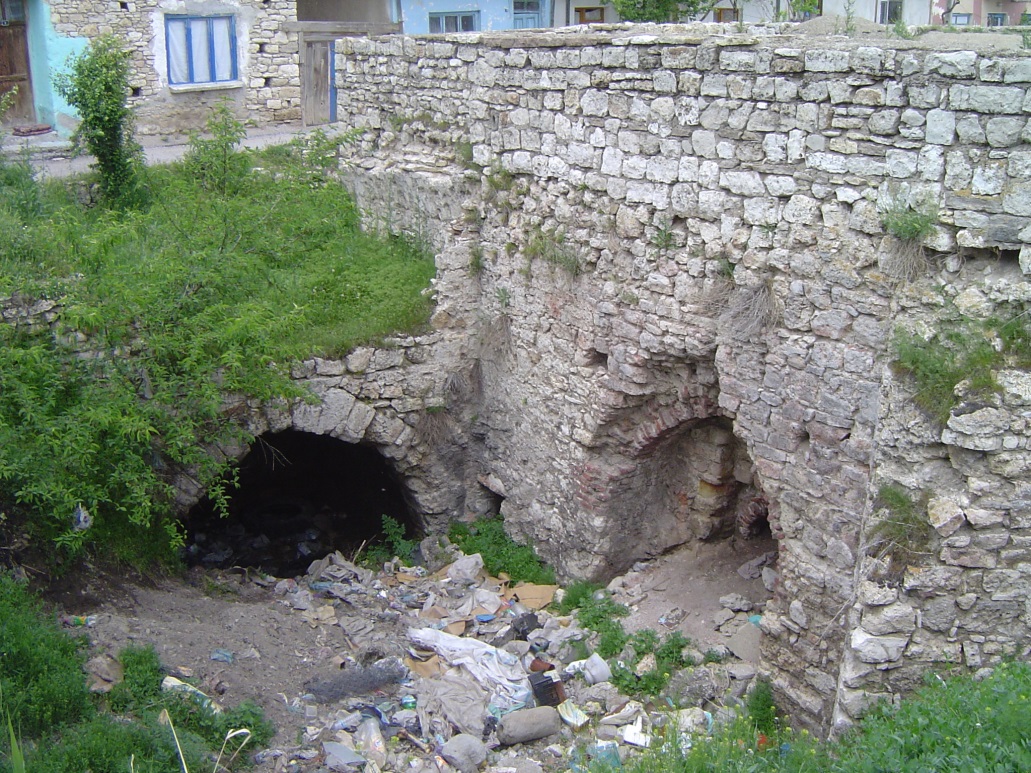 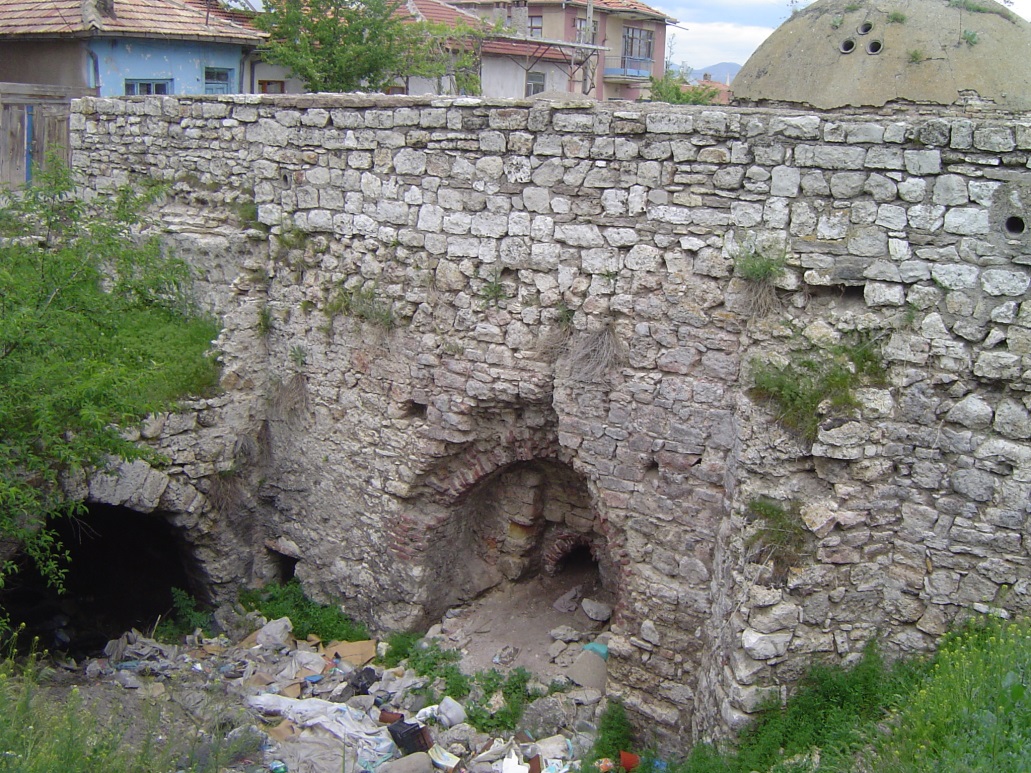 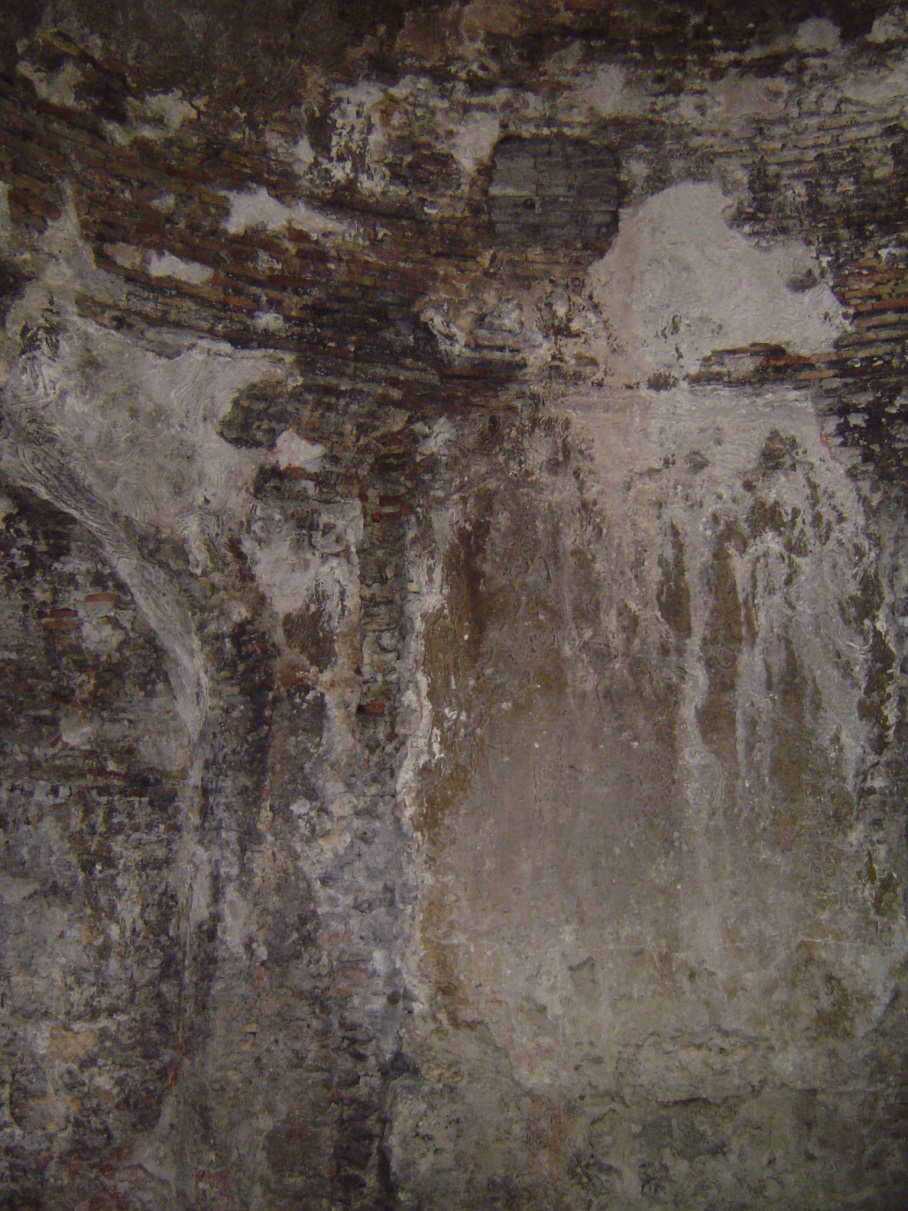 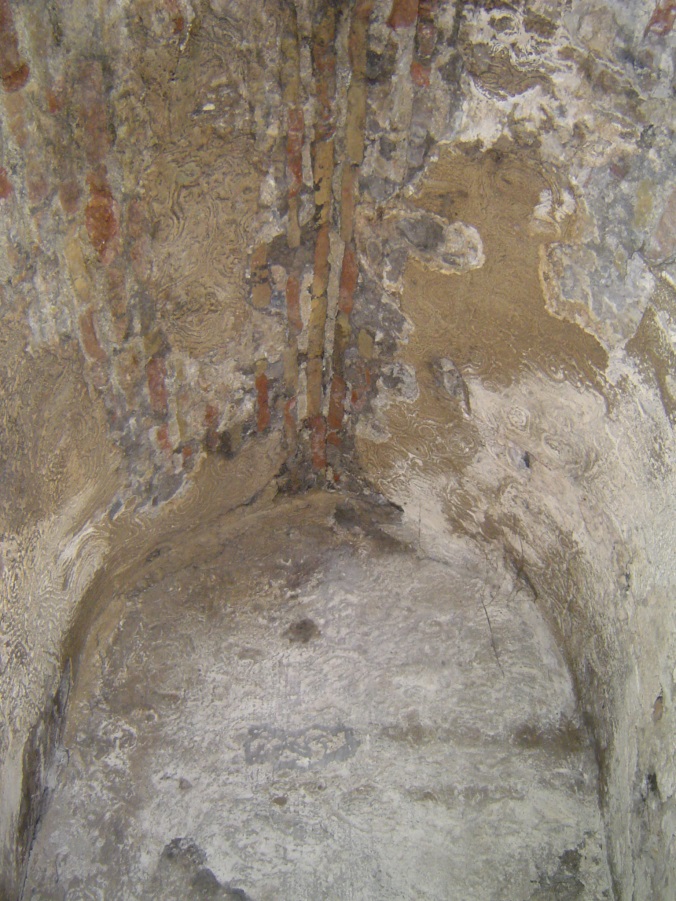 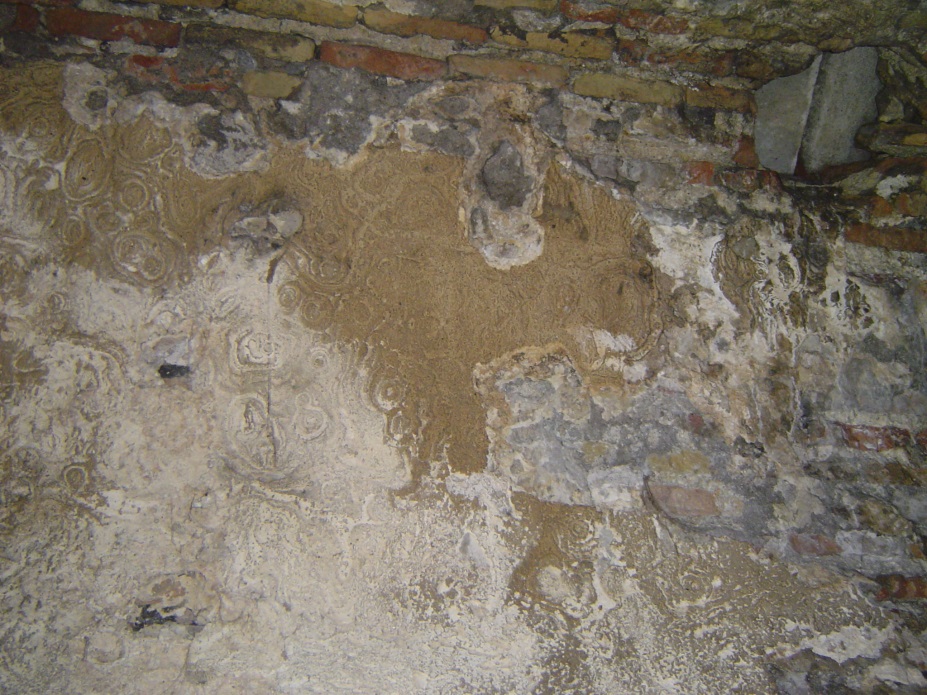 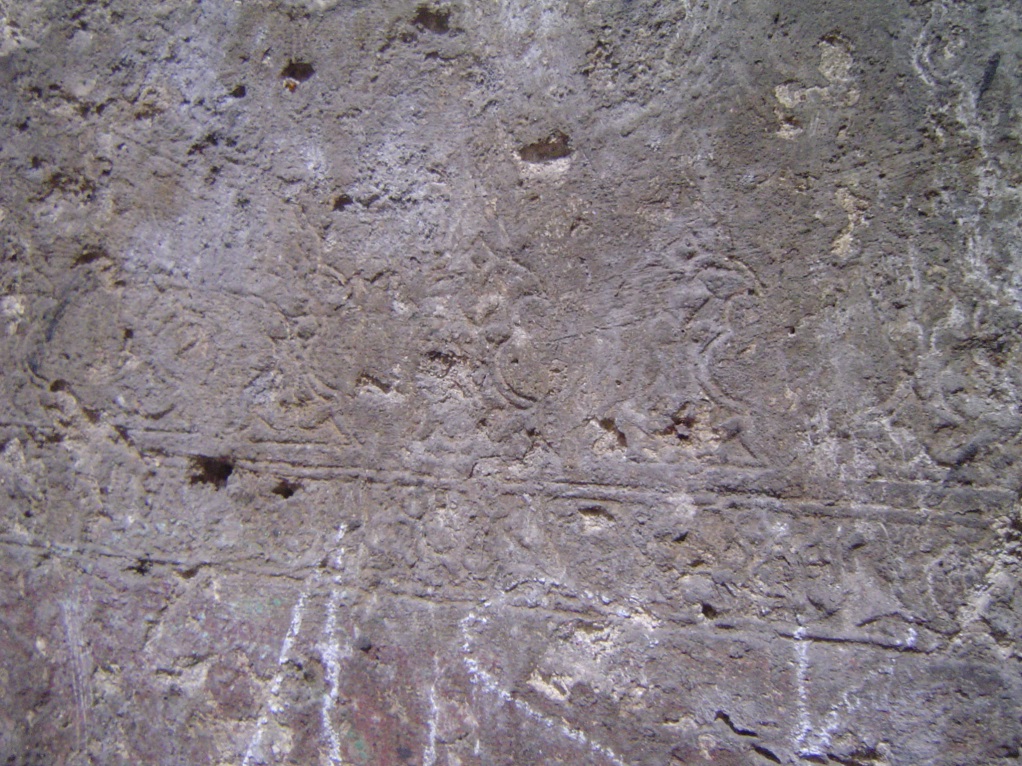 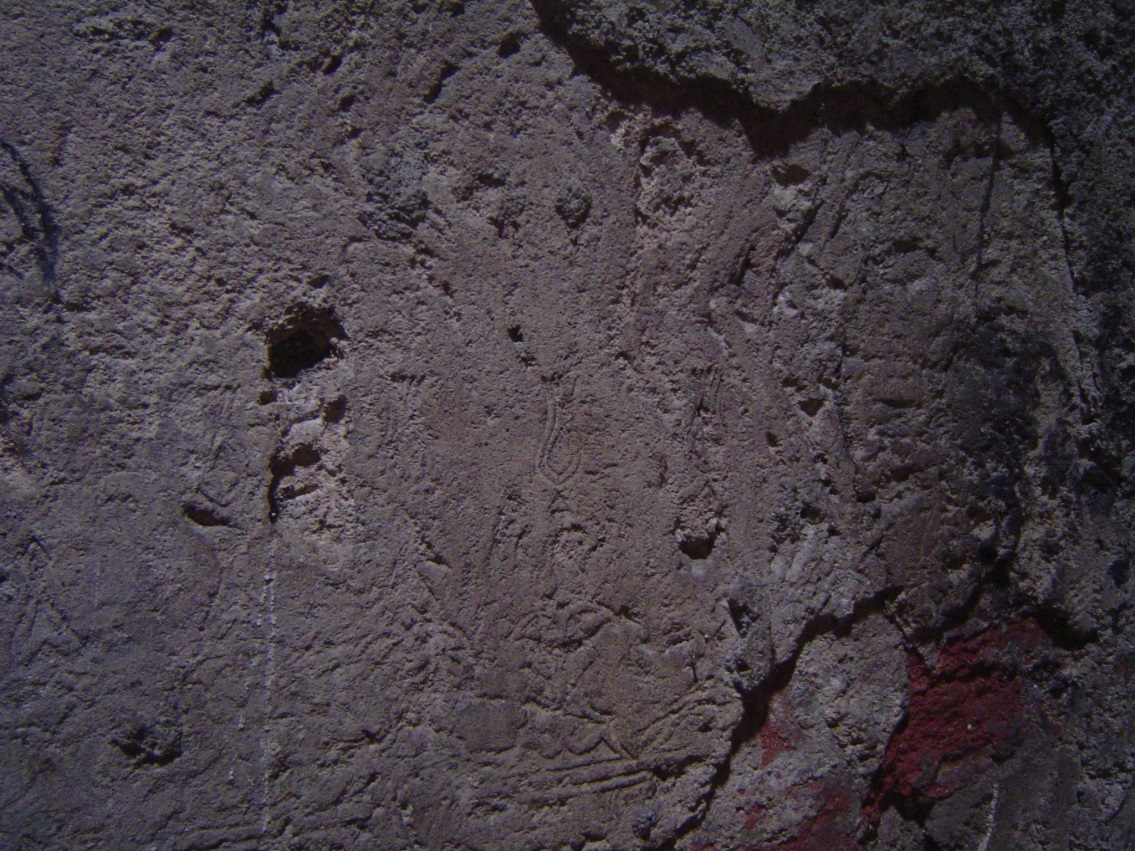 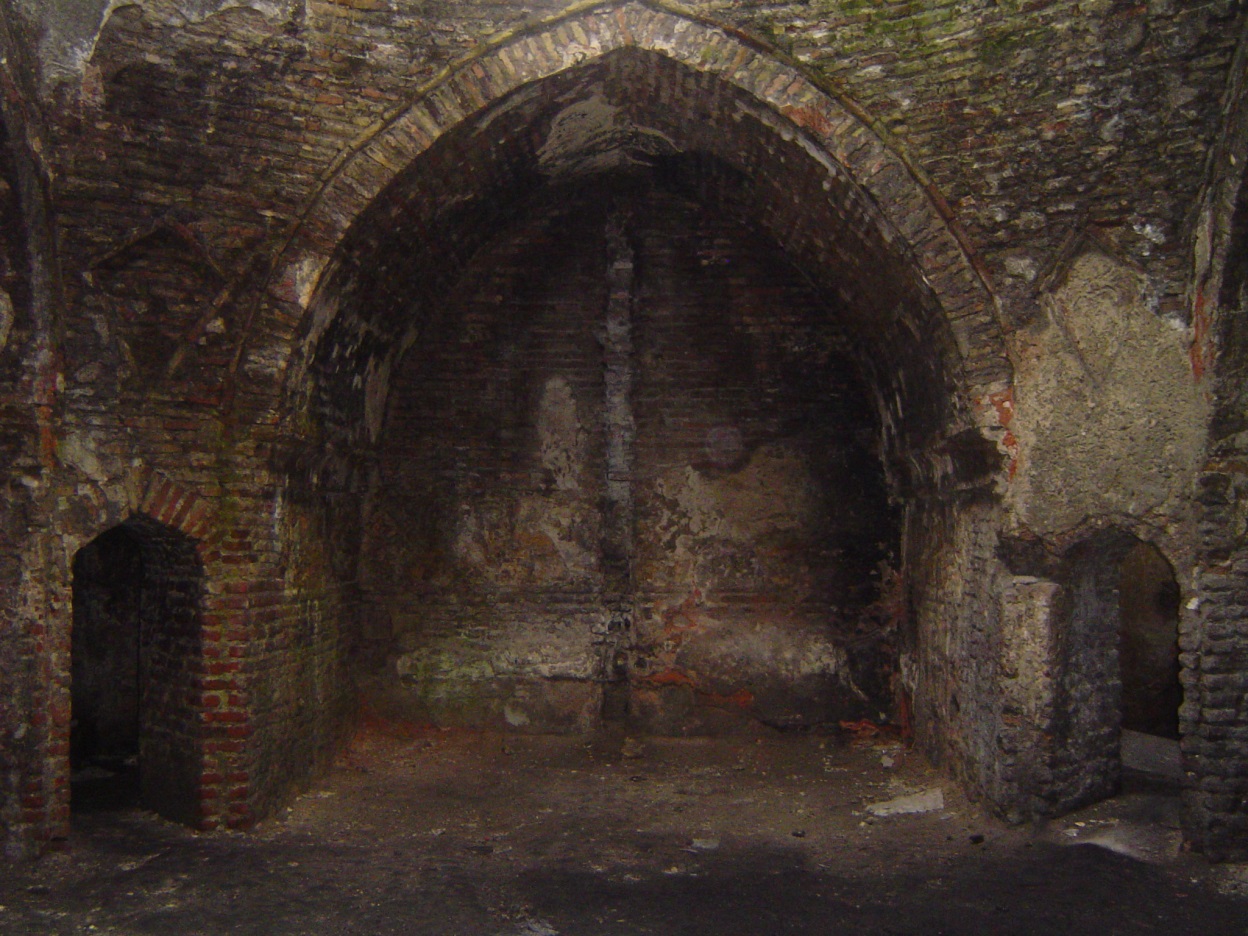 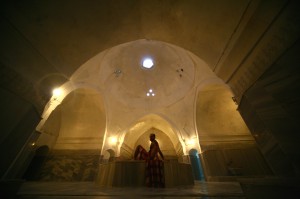 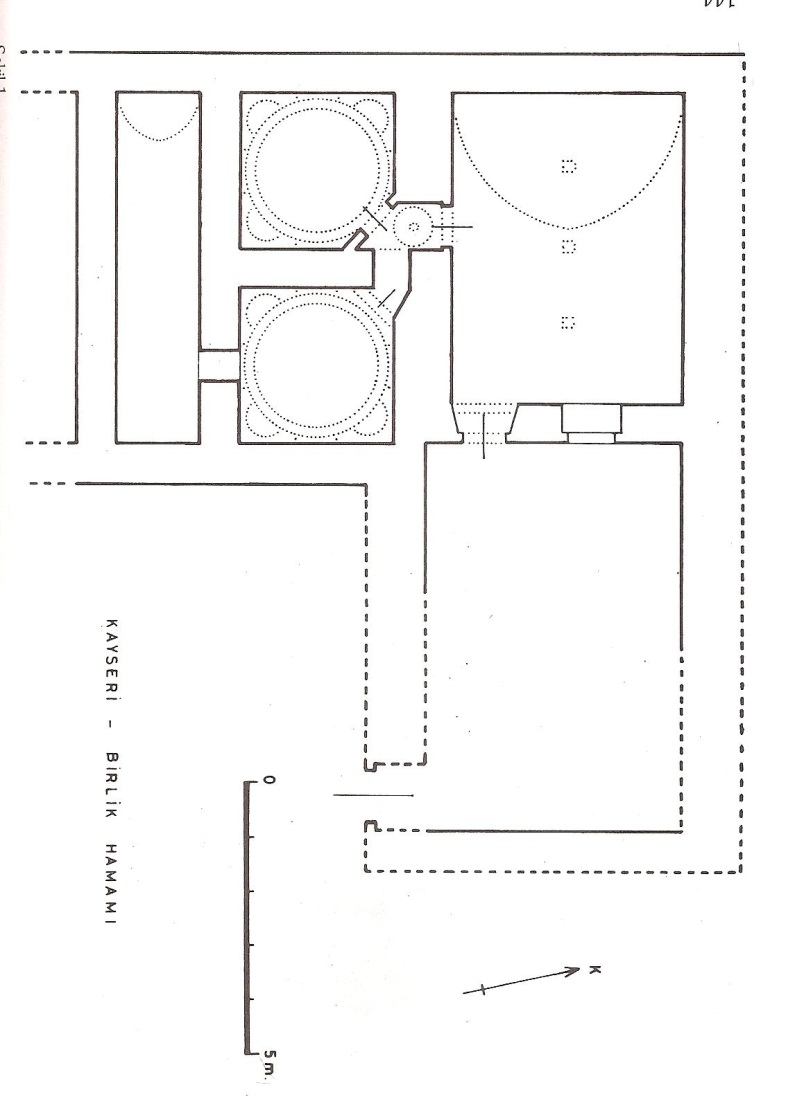 Kayseri Kümbet (Birlik) Hamamı
(12.yy. sonları, Danişmendli)
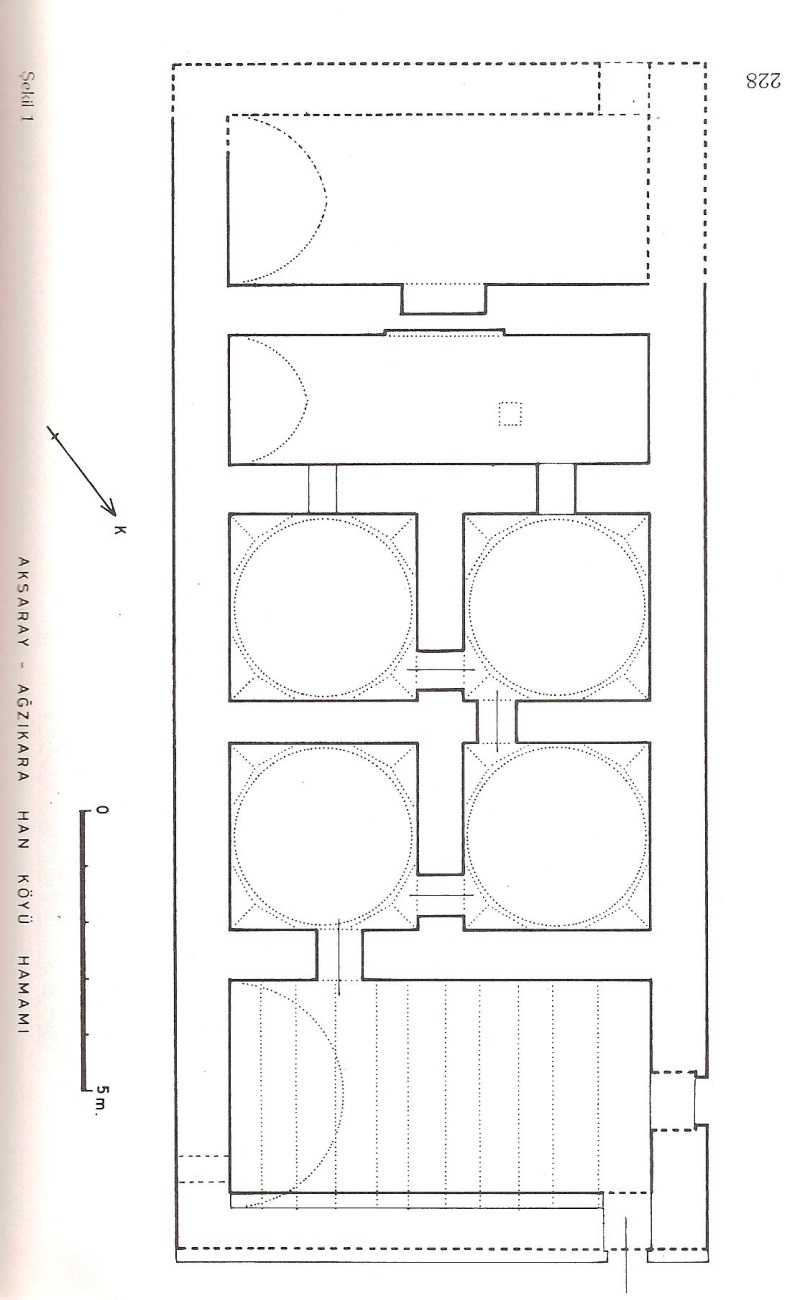 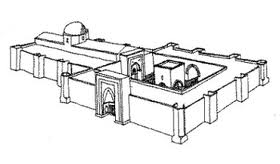 Aksaray Ağzıkara Han köyü
Hamamı(1240 yılı civarı)
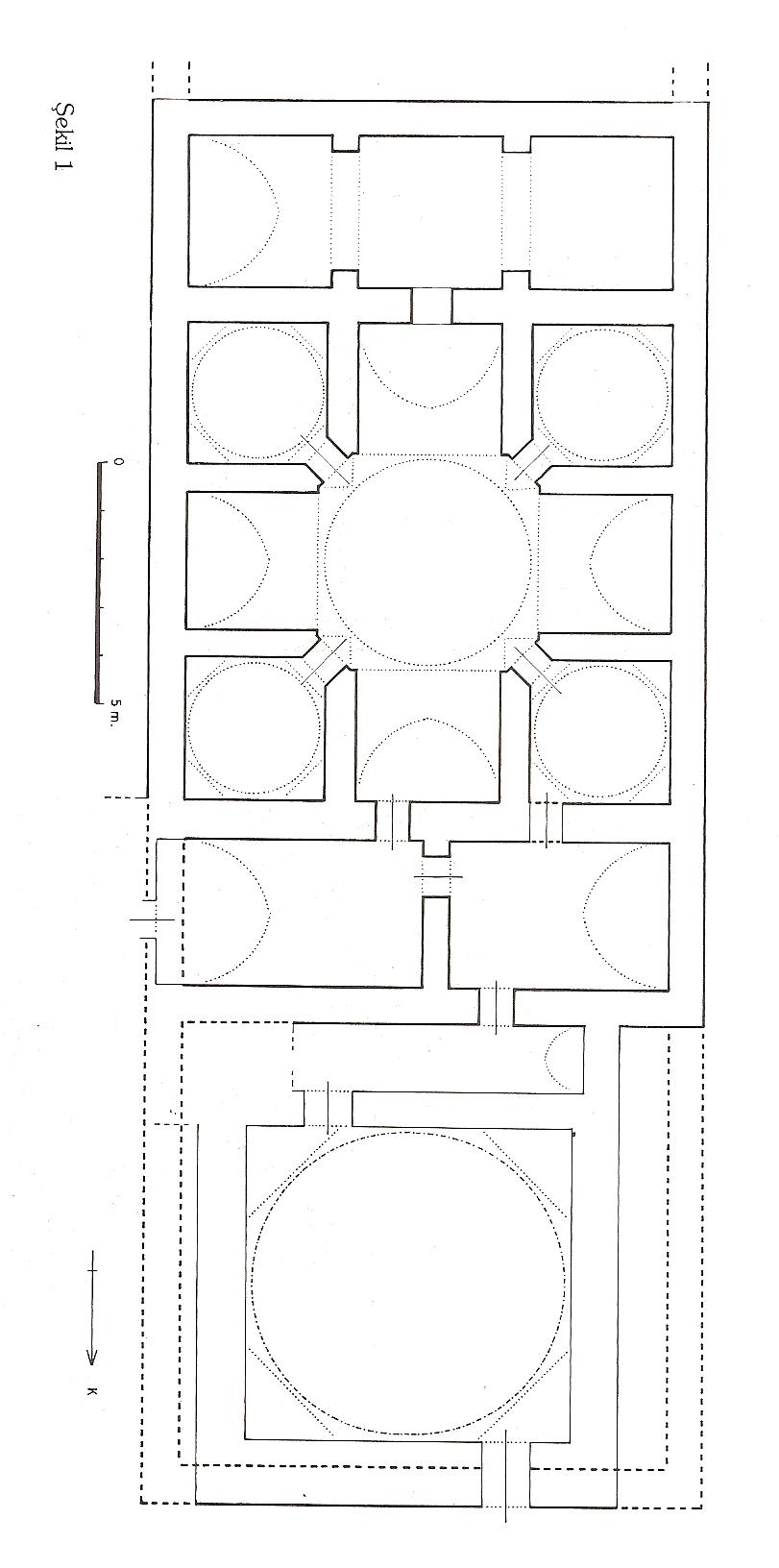 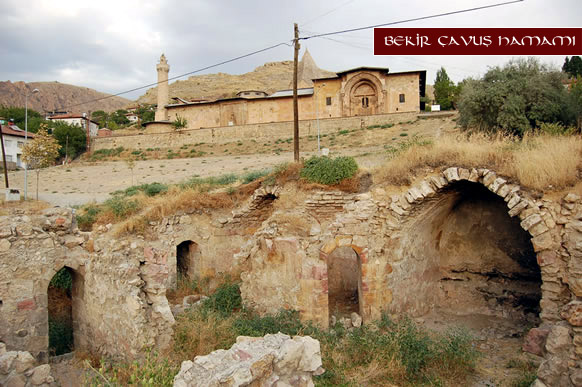 Divriği Bekir Çavuş Hamamı (1228 civarı)
Külliyeyle birlikte Mengücekli Ahmed şah
Tarafından yaptırıldığı sanılıyor.
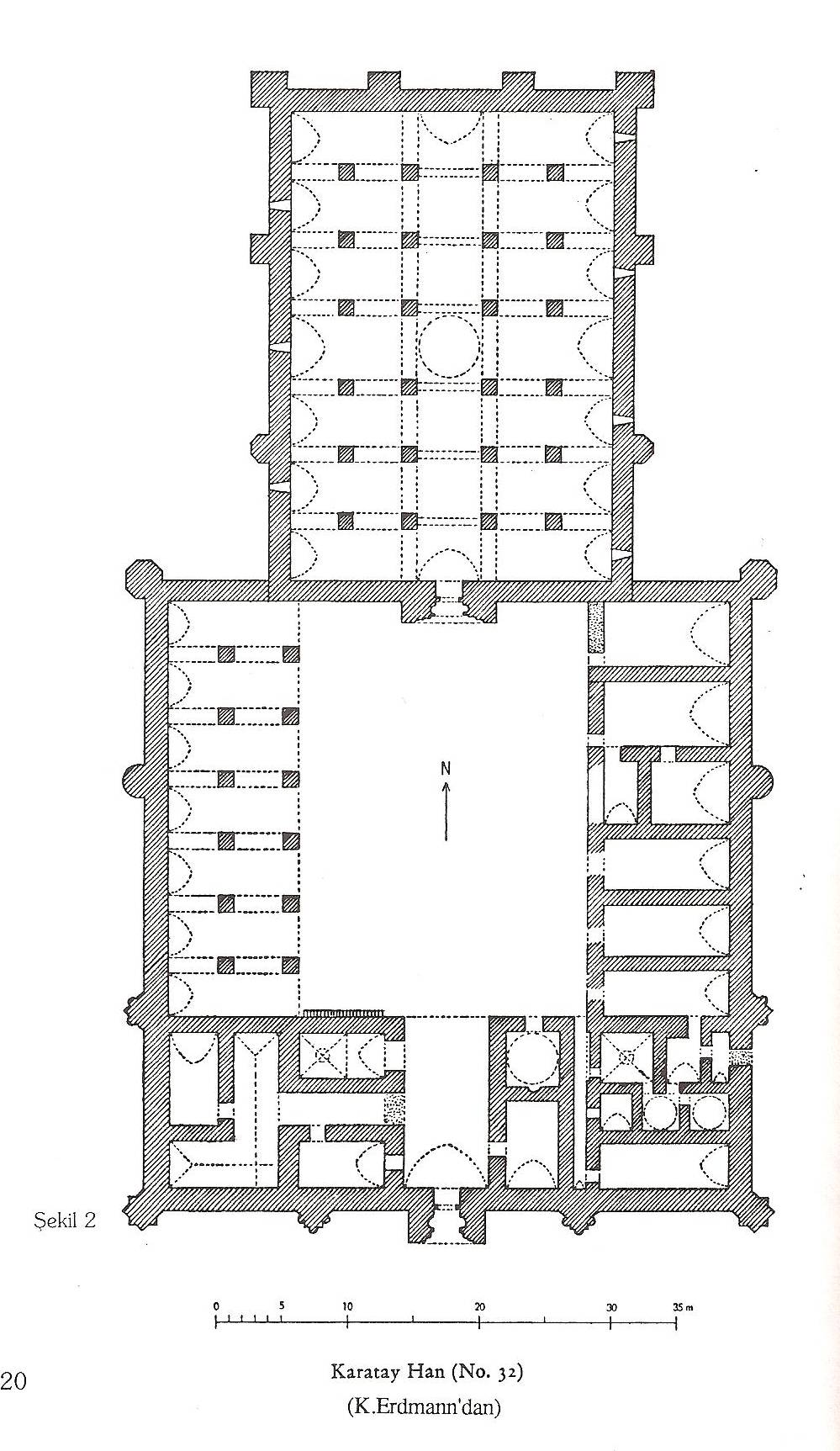 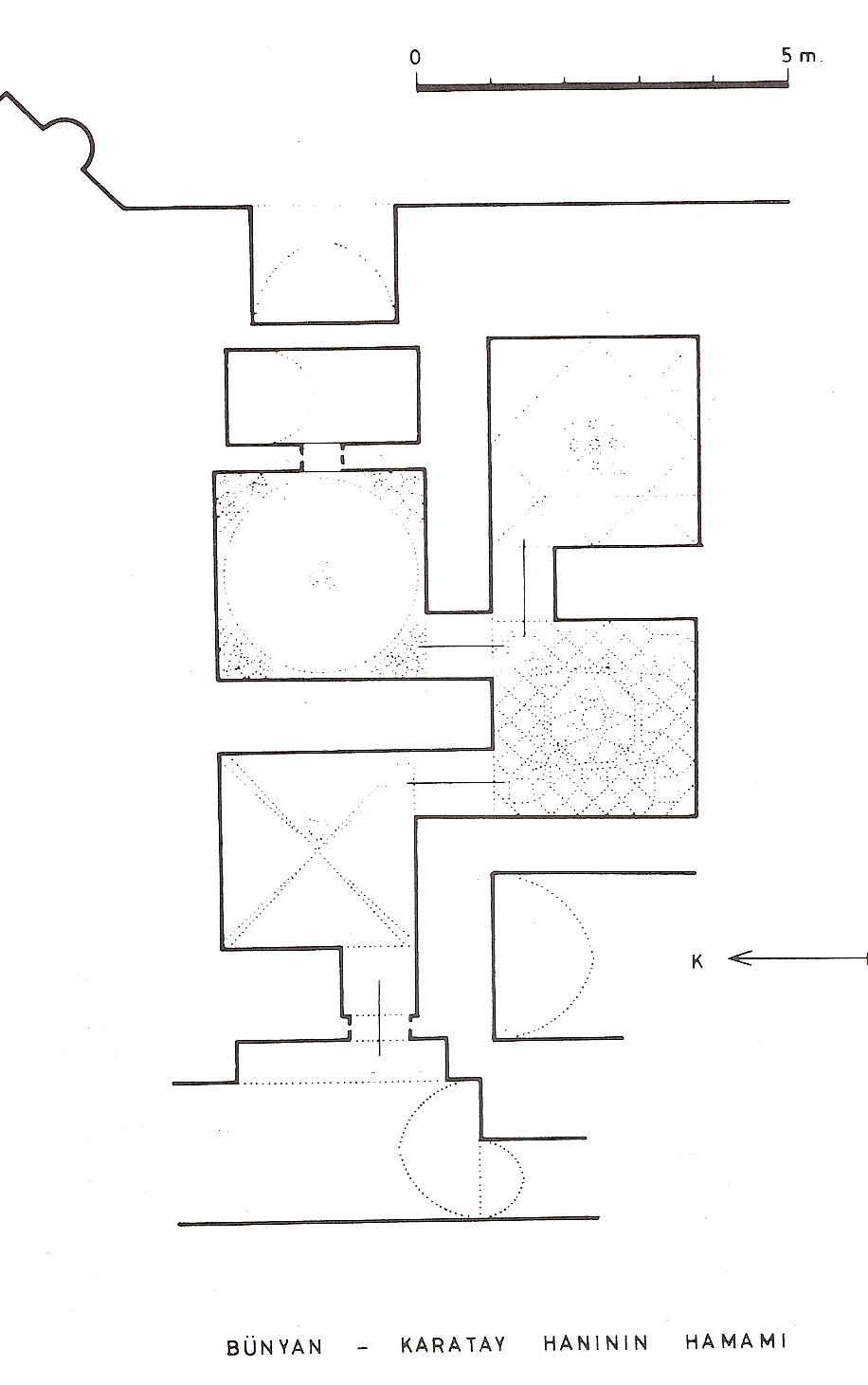 Karatay Hanı (Erdmann’dan)
(1240-1241)
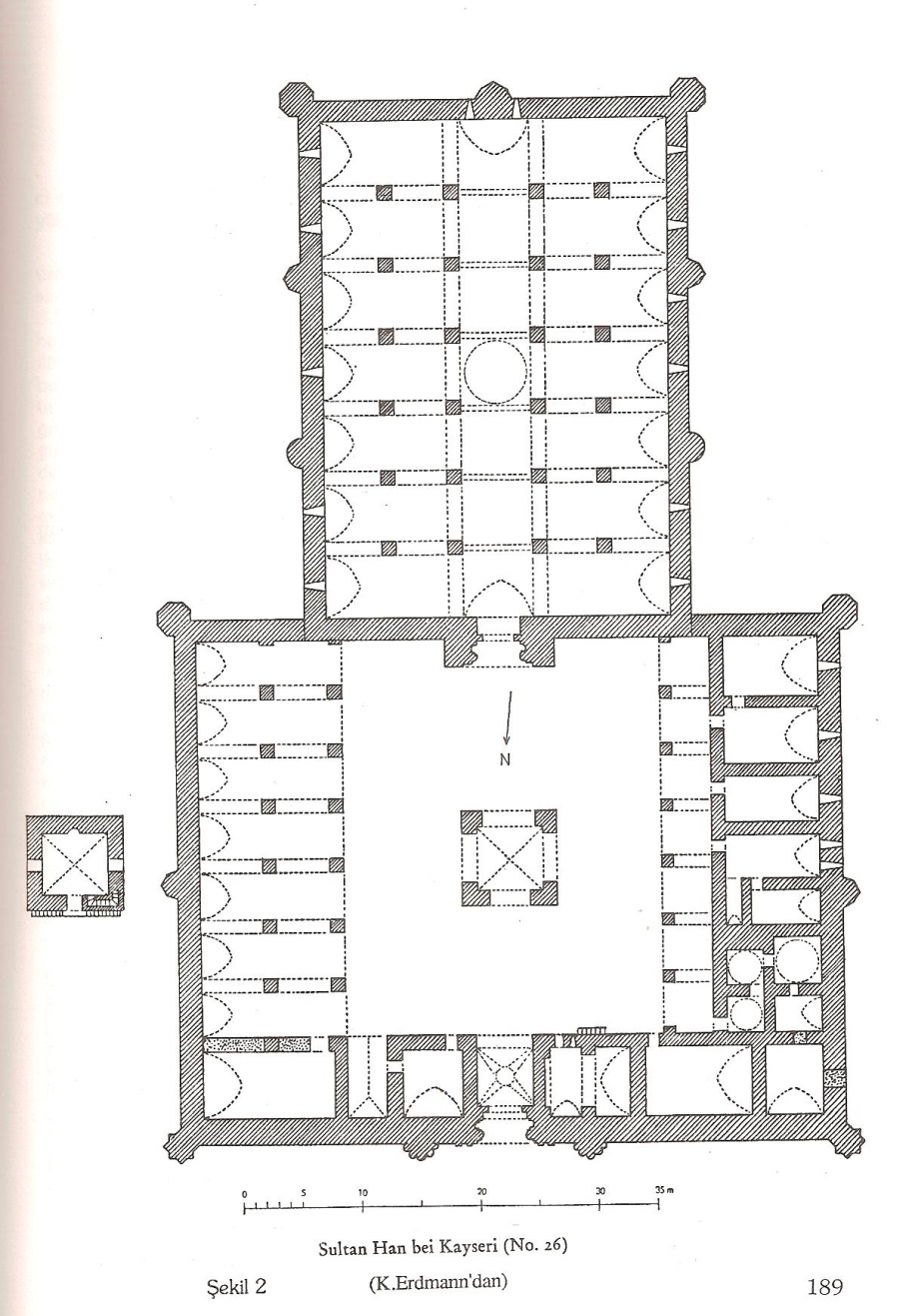 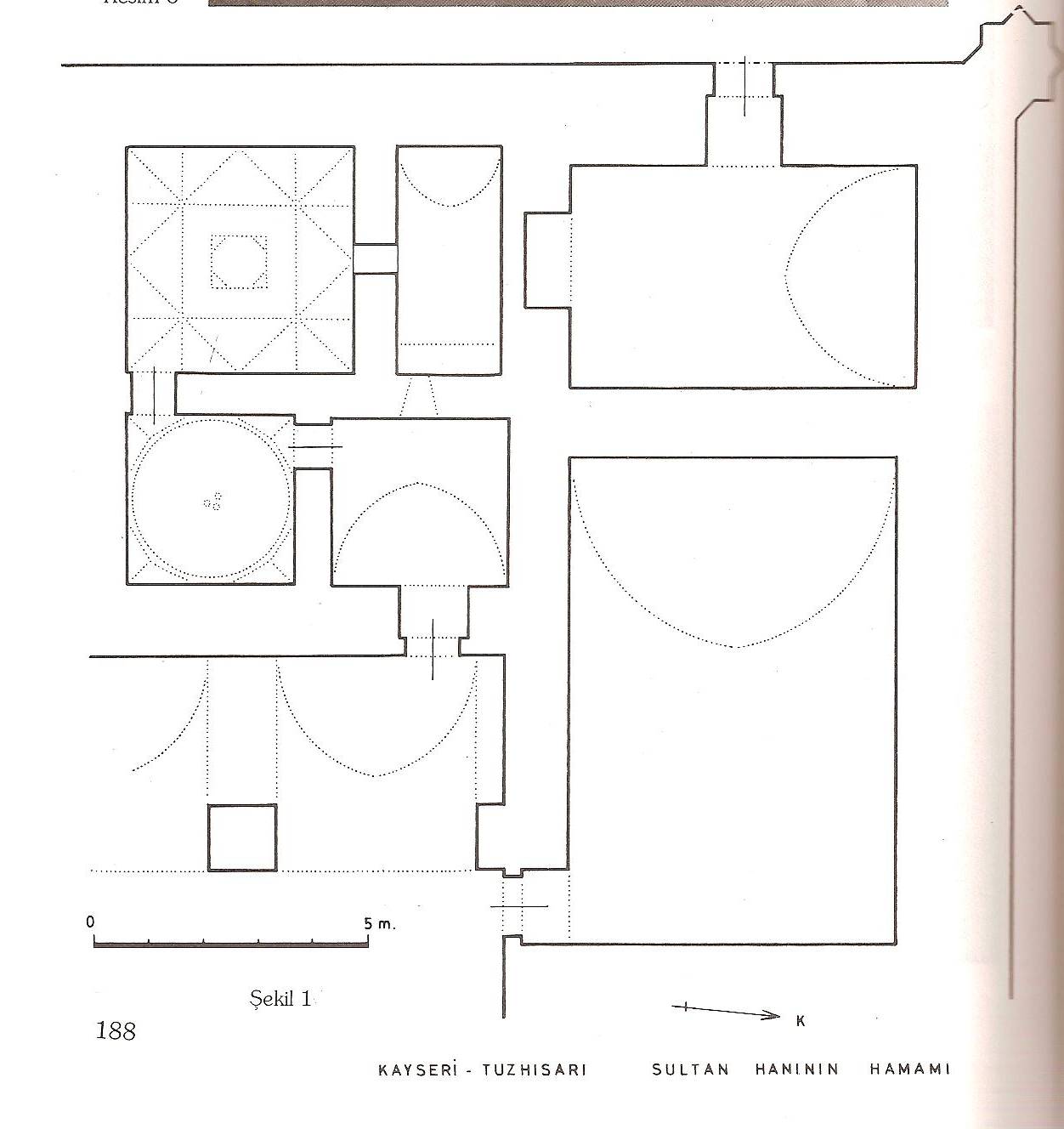 Tuzhisarı Sultan hanının hamam
kısmı
Kayseri Sultan Hanı 
(Tuzhisarı Sultan Hanı)
(Erdmann’dan) (1232-1236, I. Keykubad)
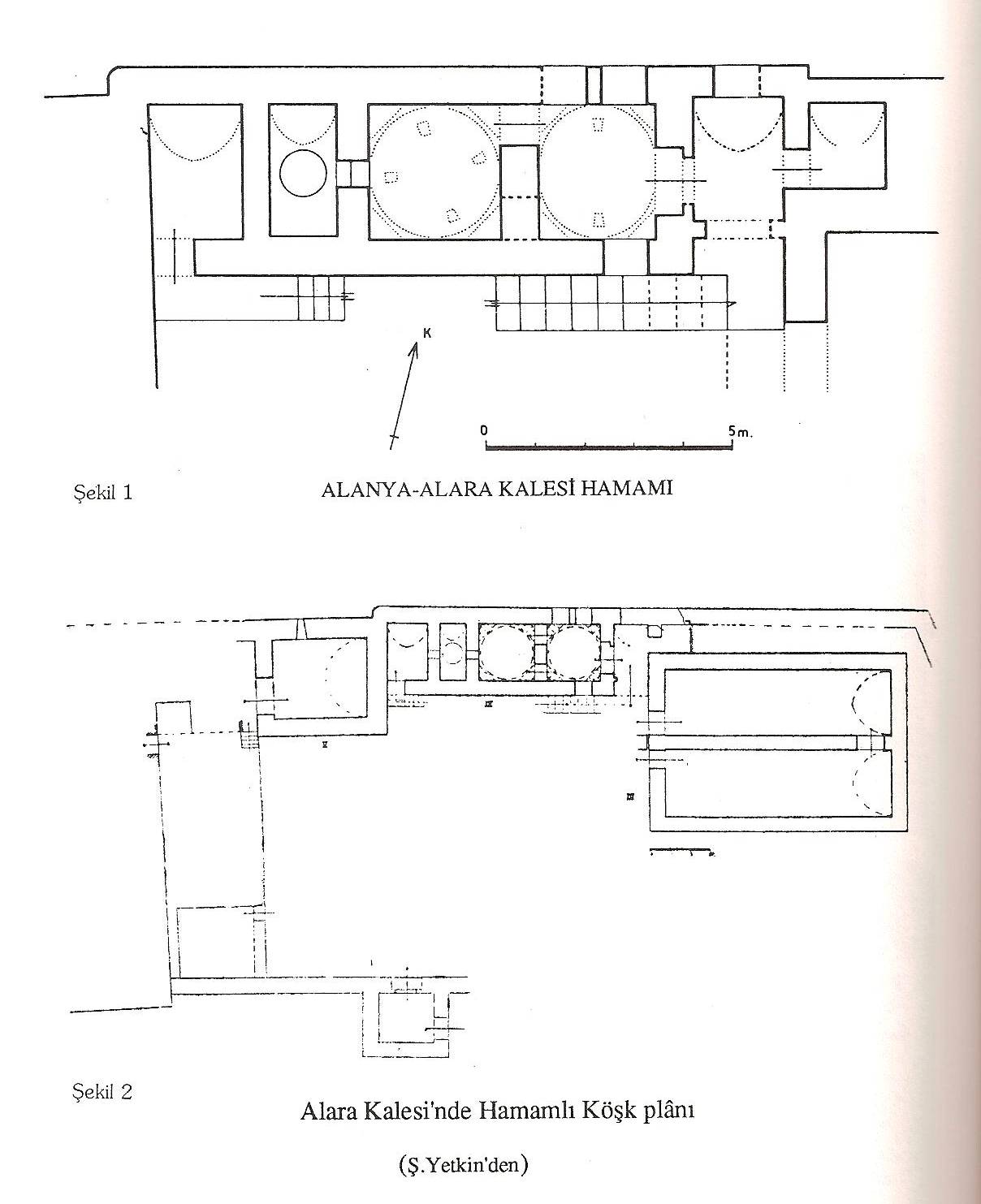 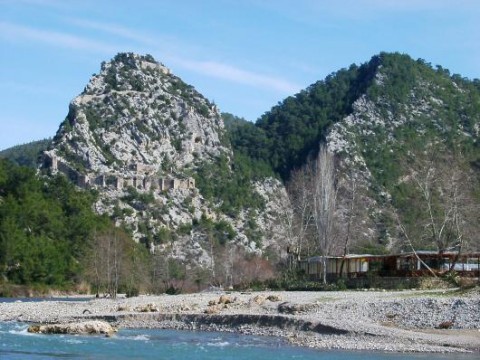 Alara Kalesi, hamamlı köşk (1225 civarı
I. Keykubad devri)
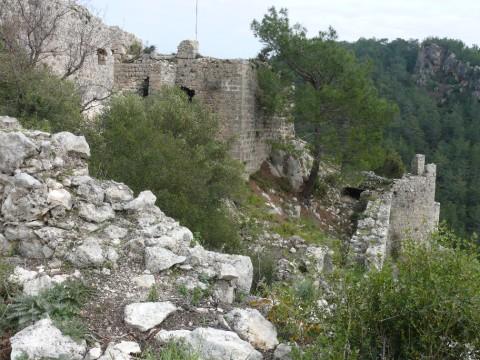 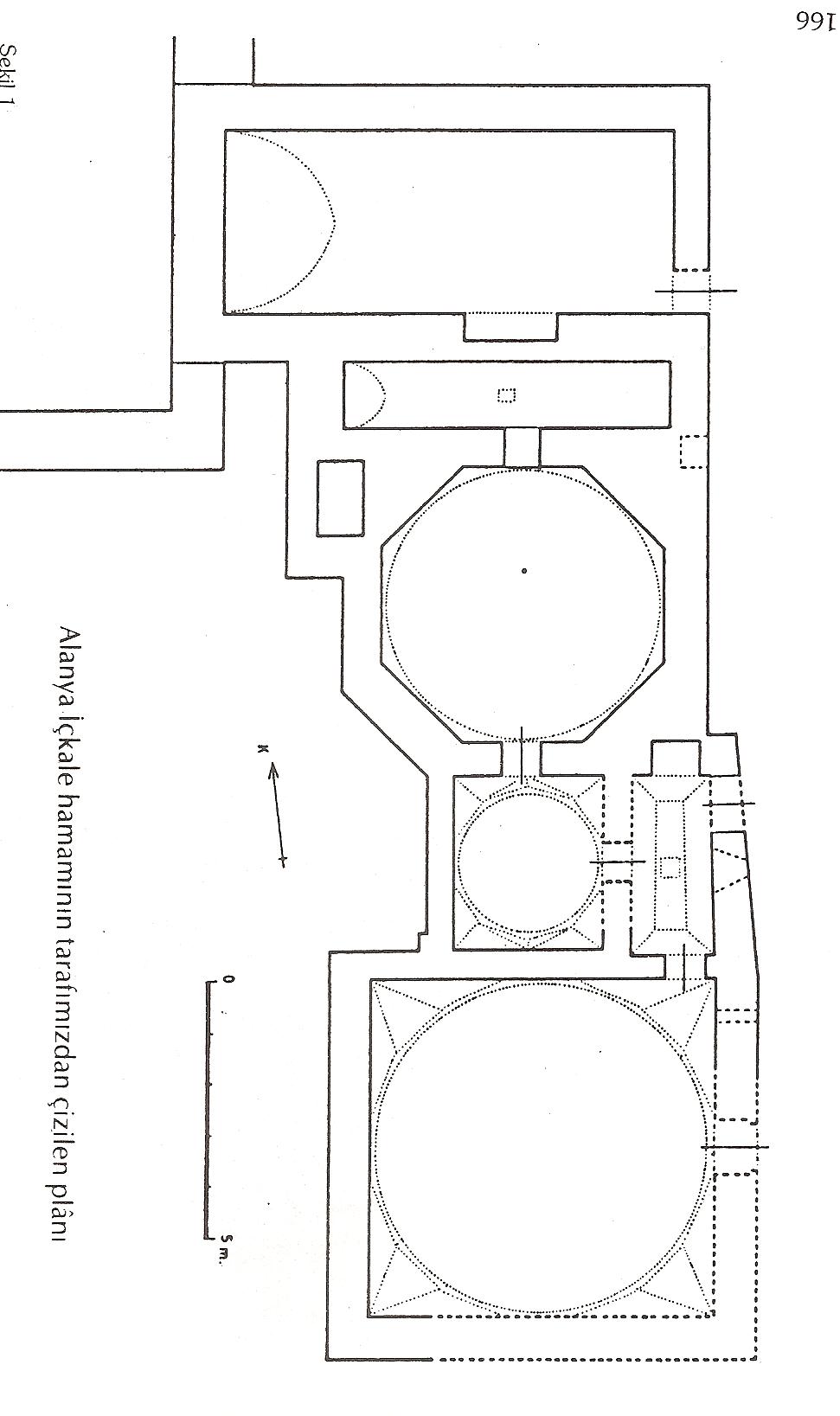 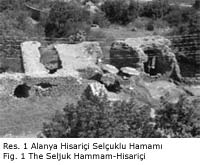 Alanya İçkale yakınındaki hamam 
(13.yy.) (Y. Önge’den)
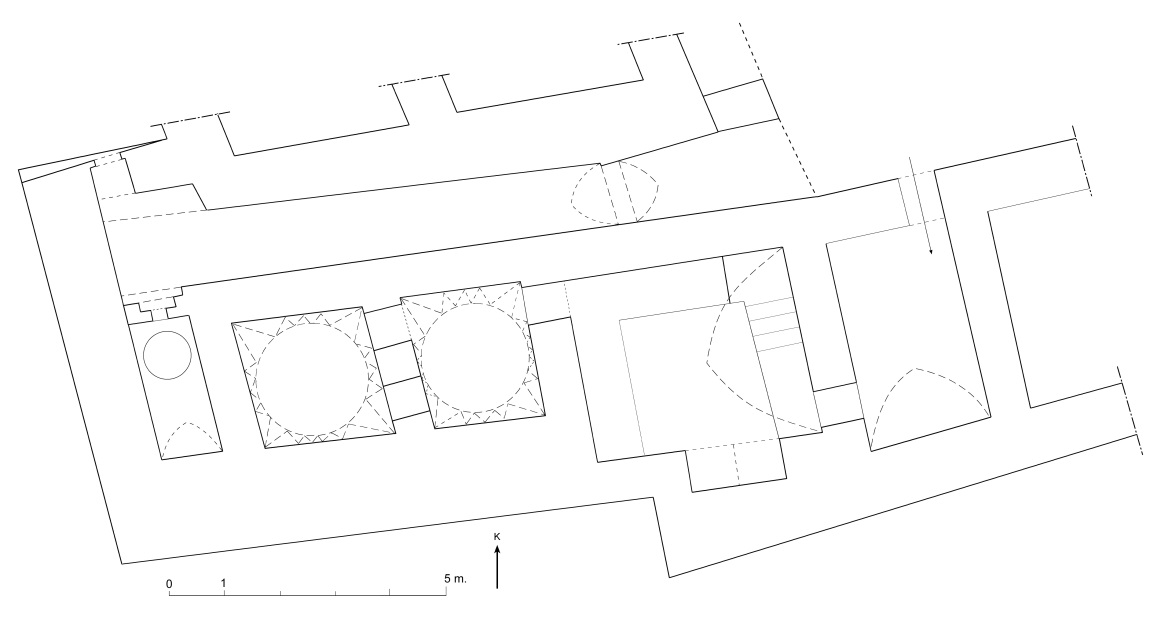 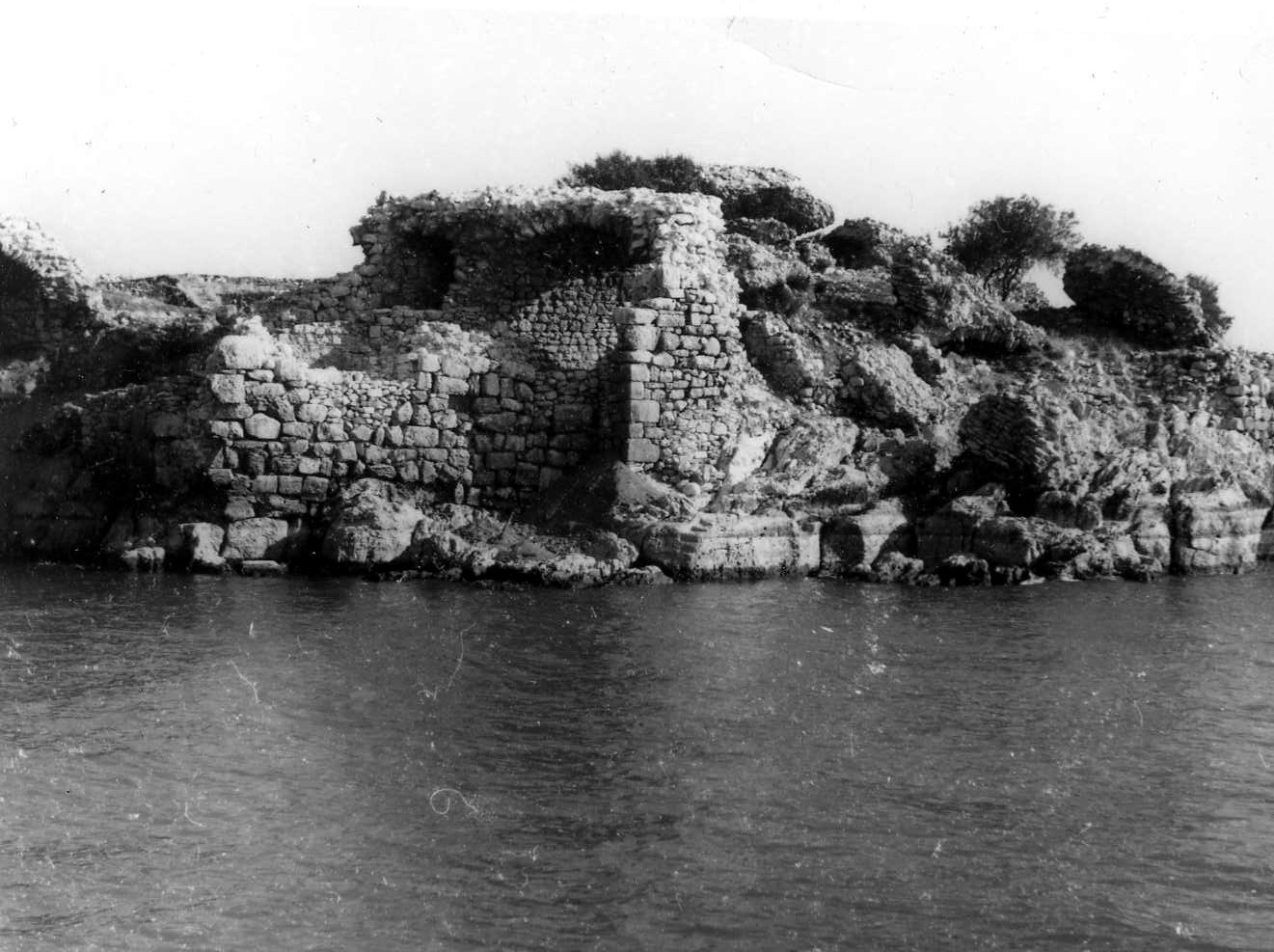 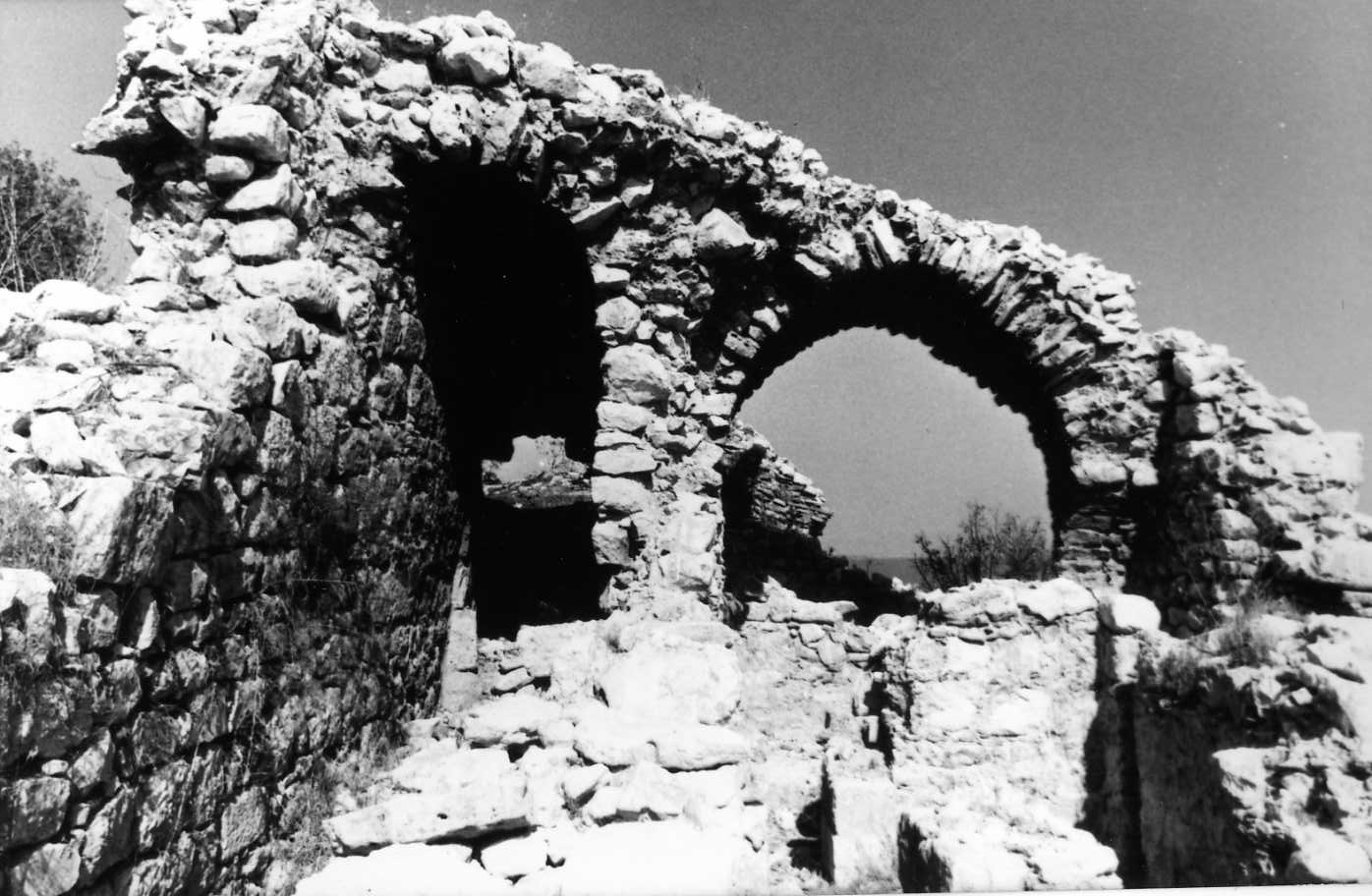 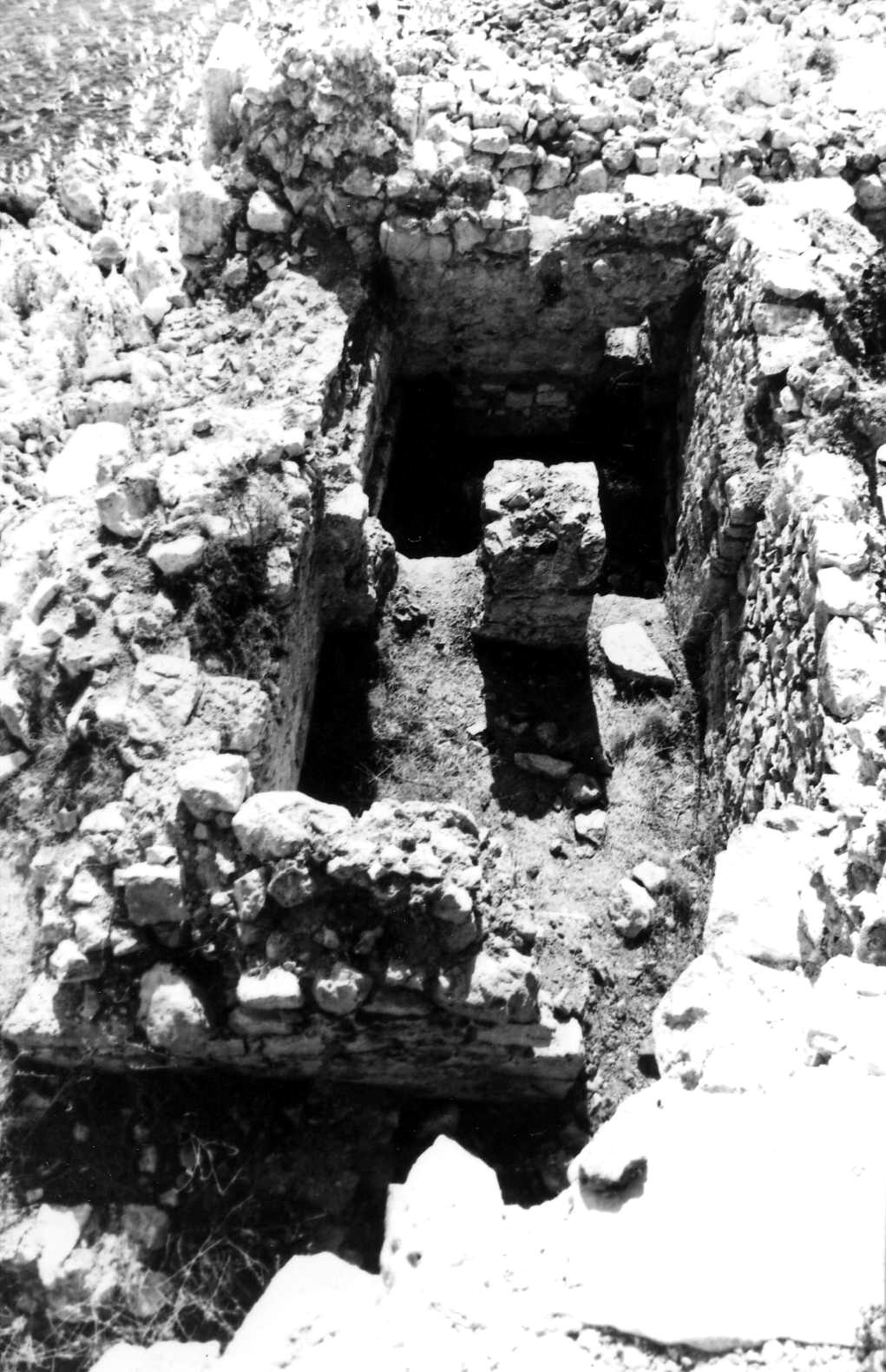 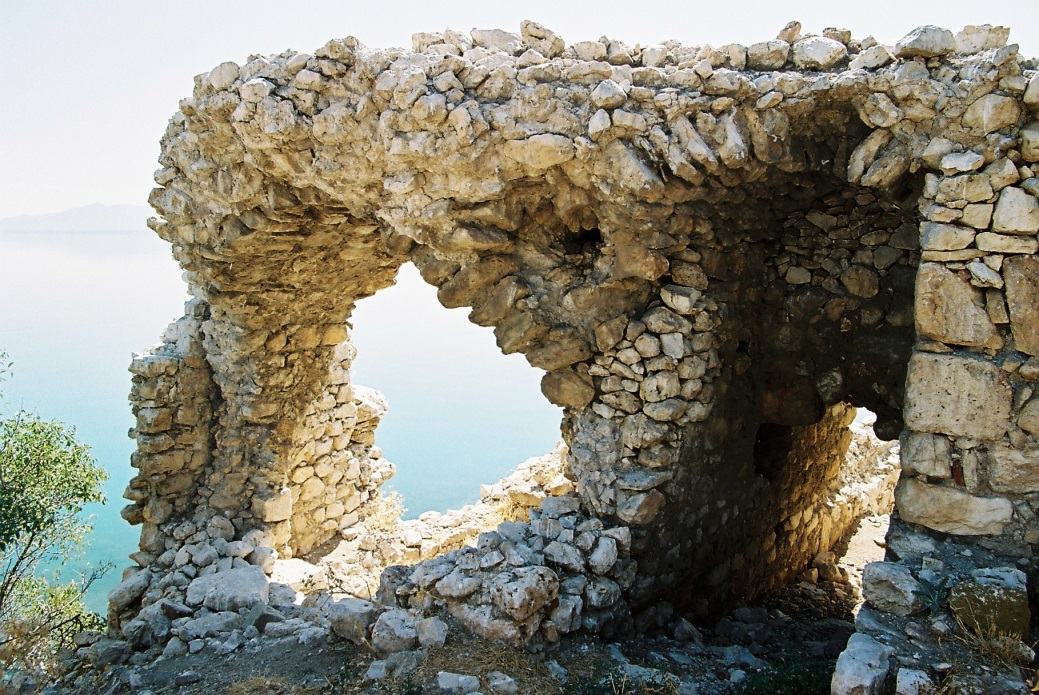 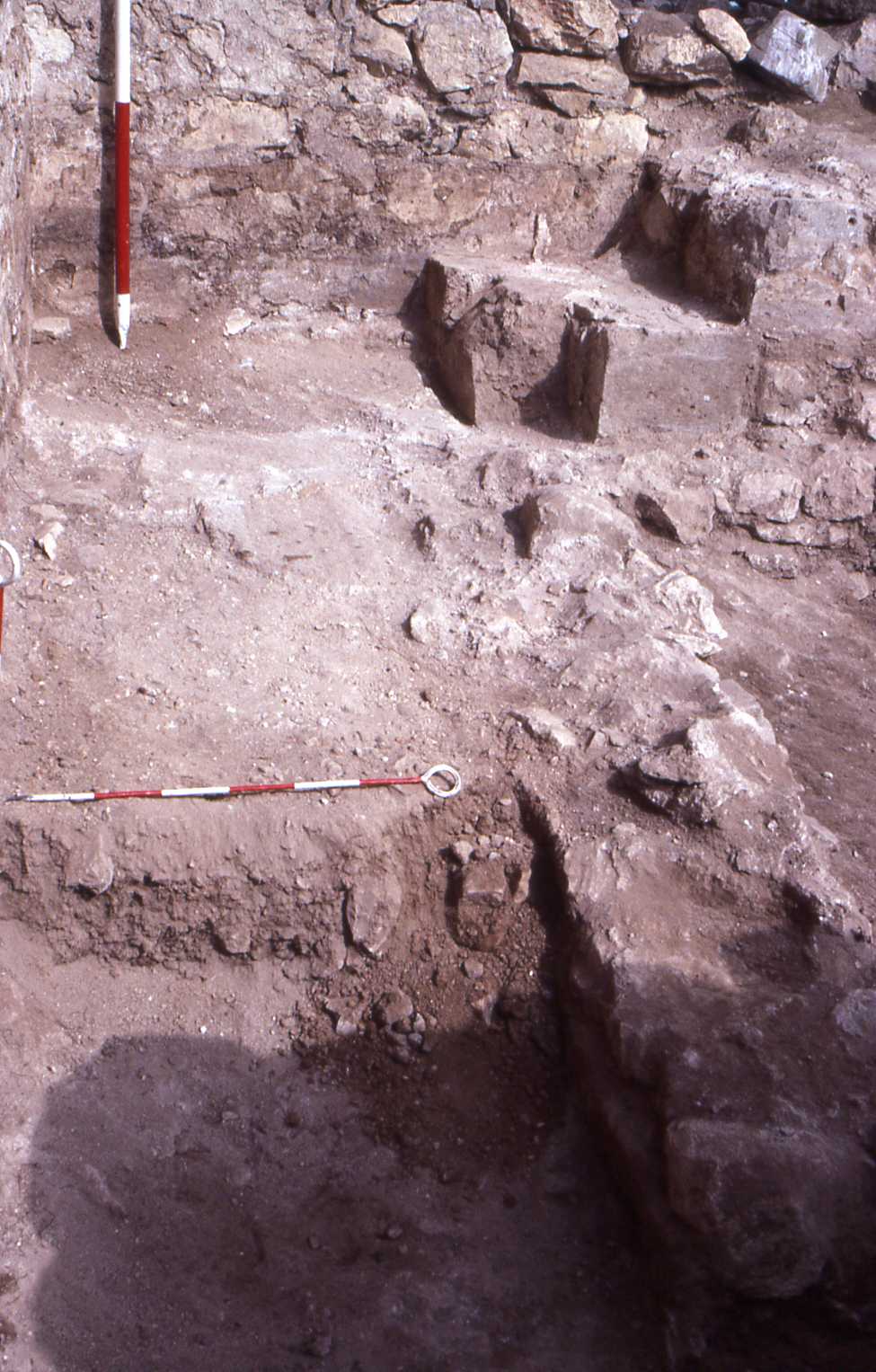 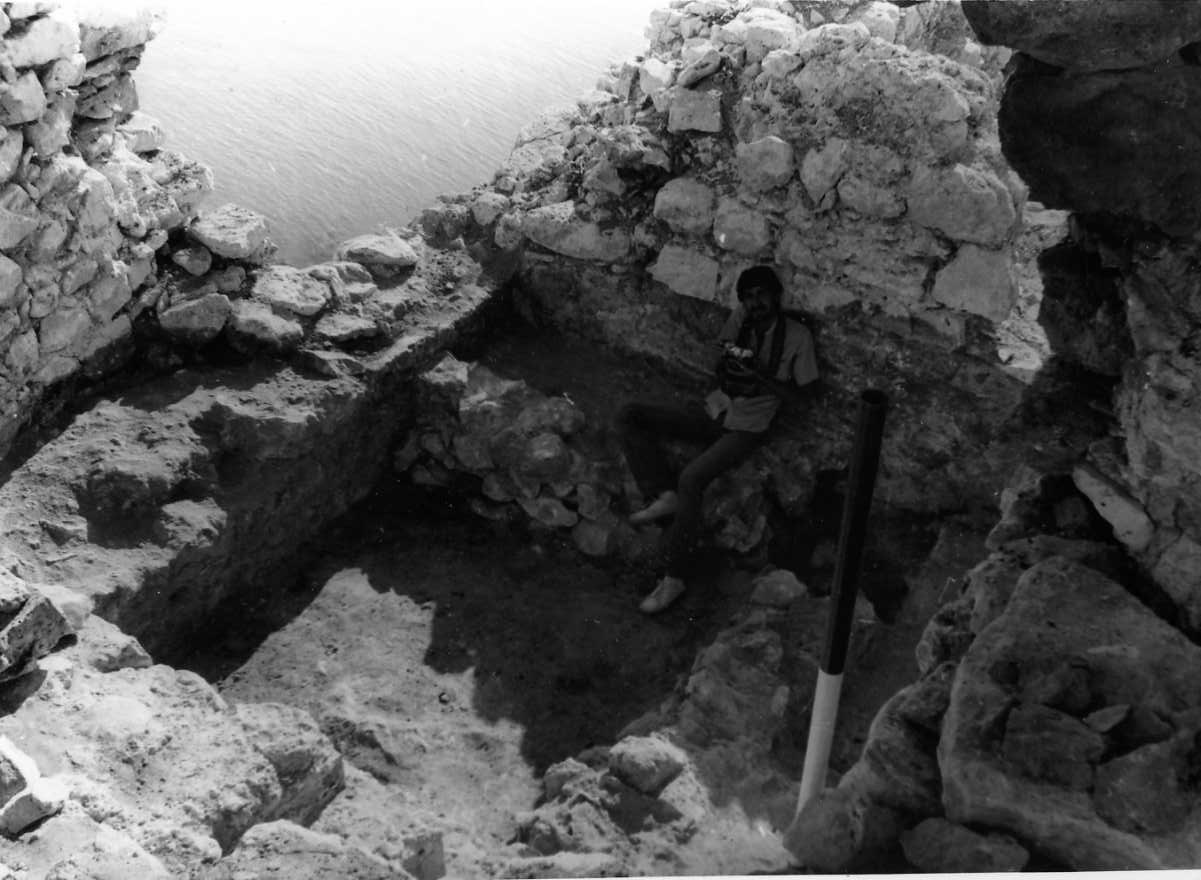 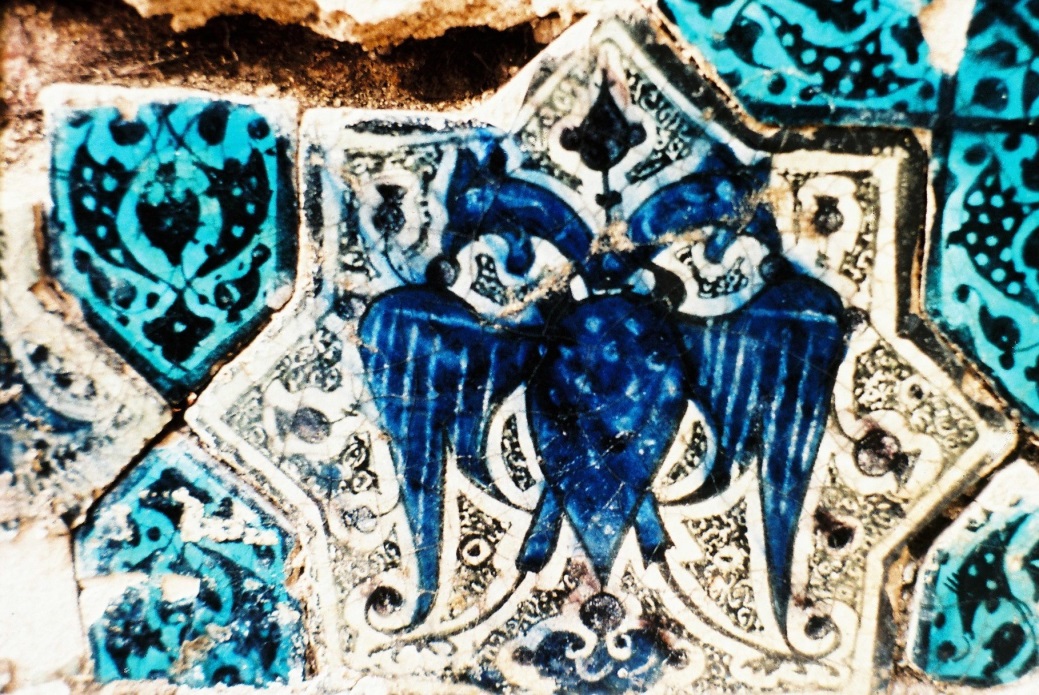 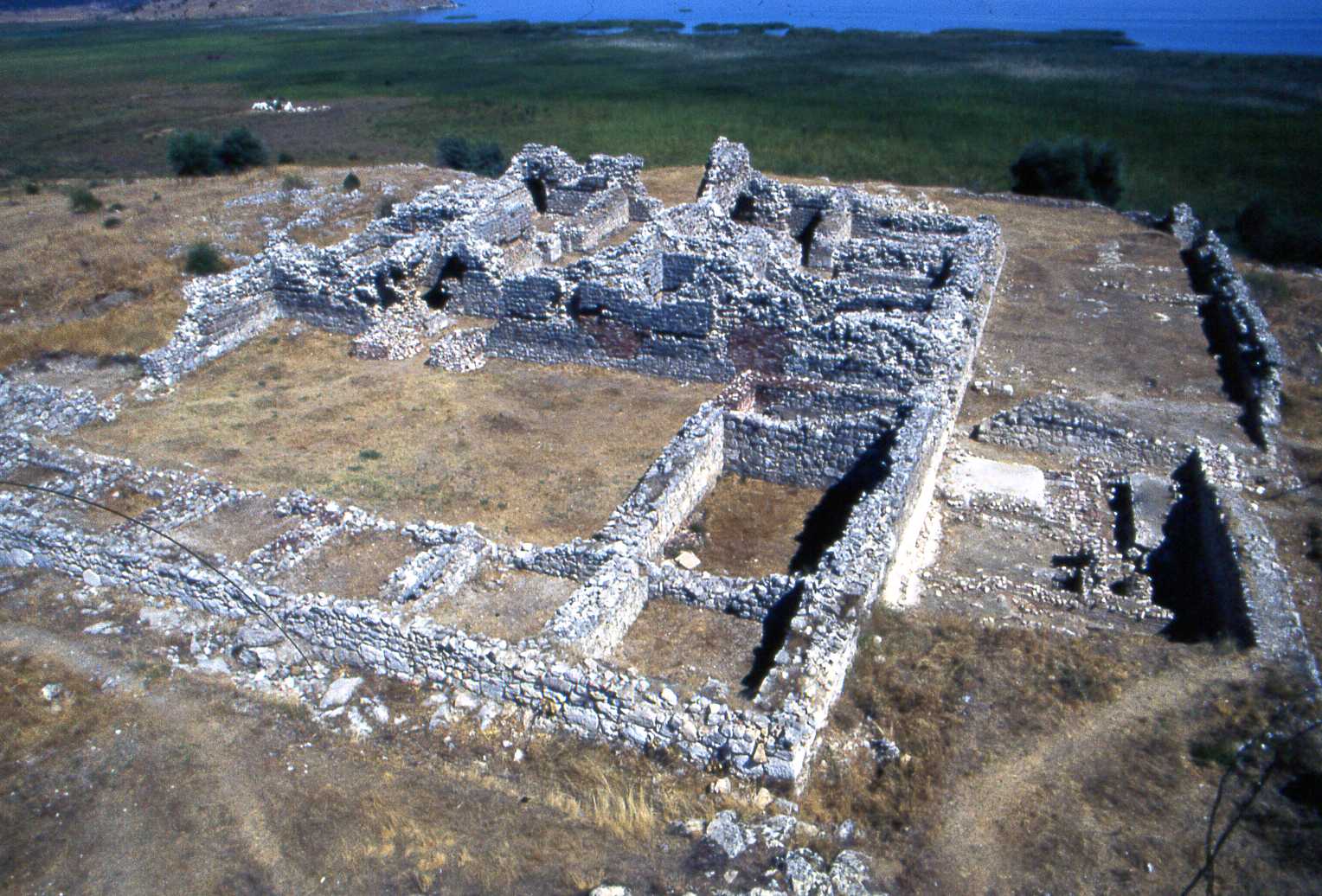 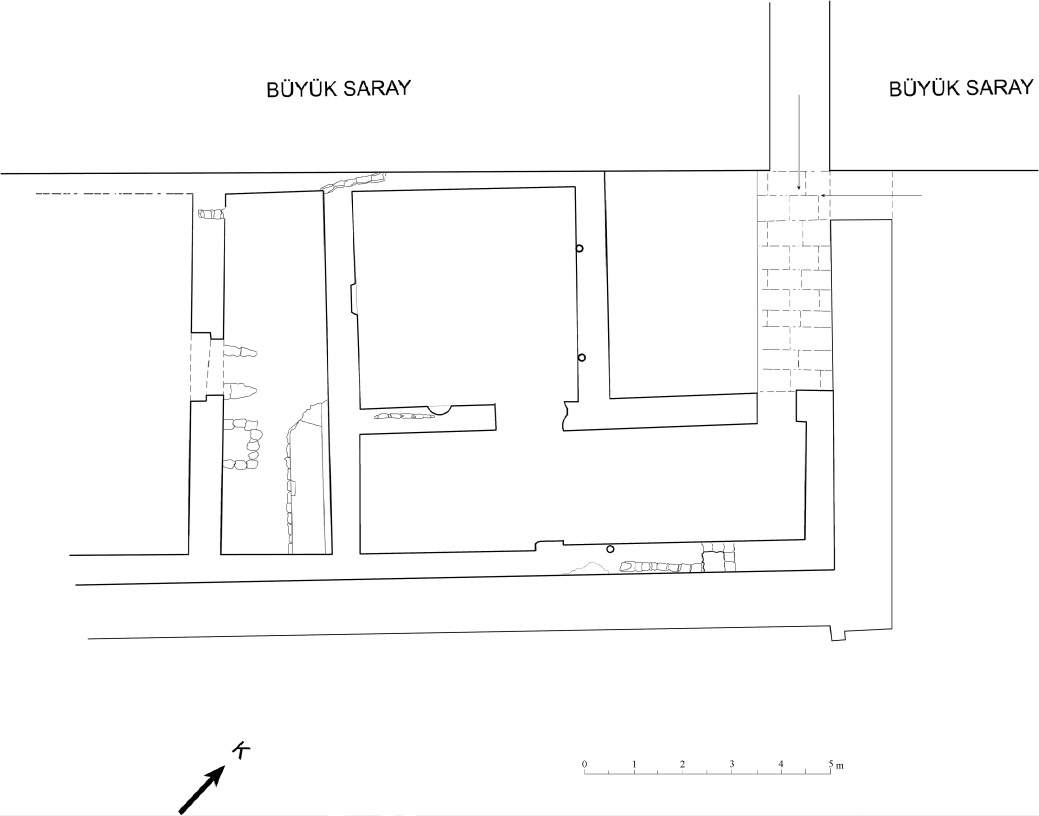 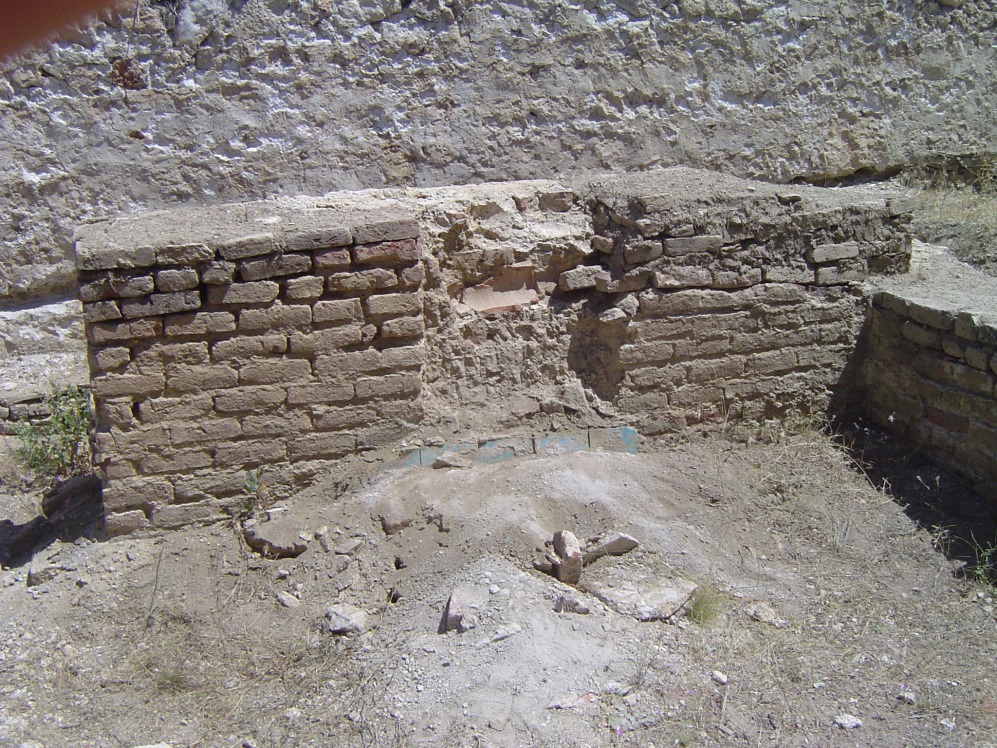 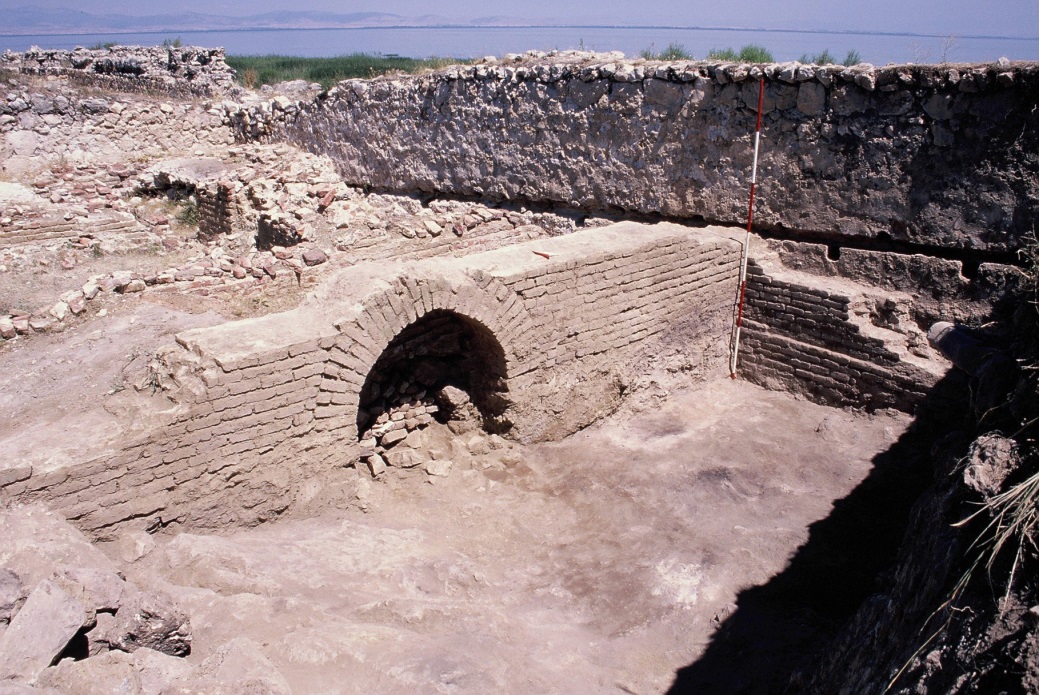 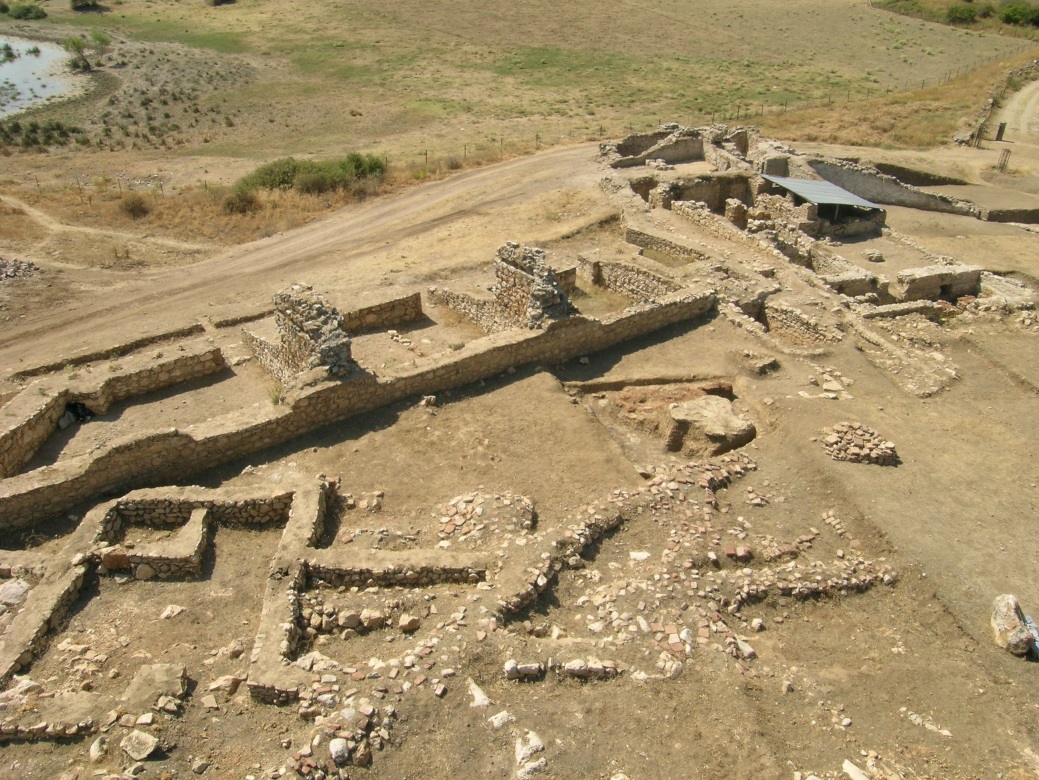 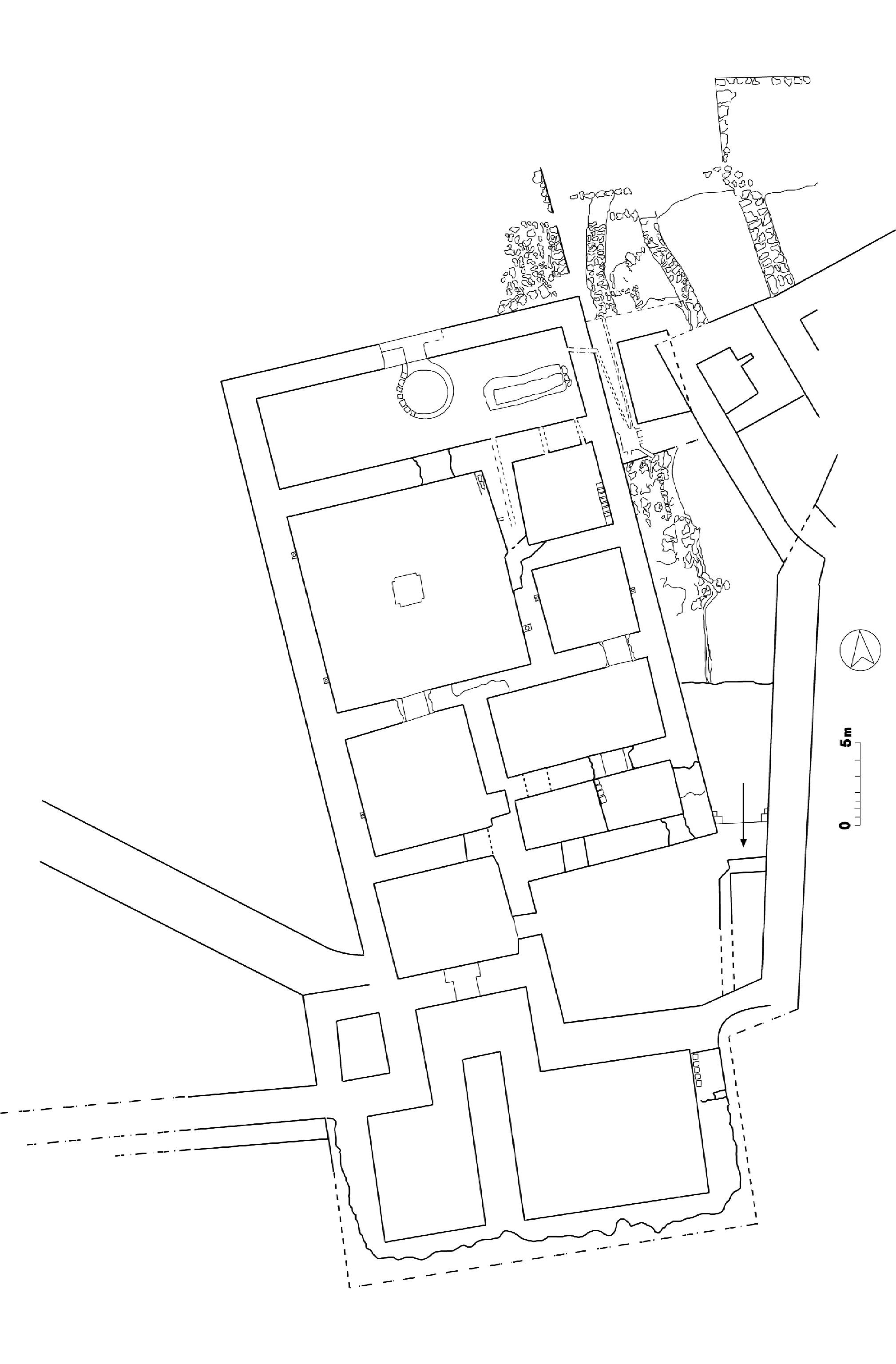 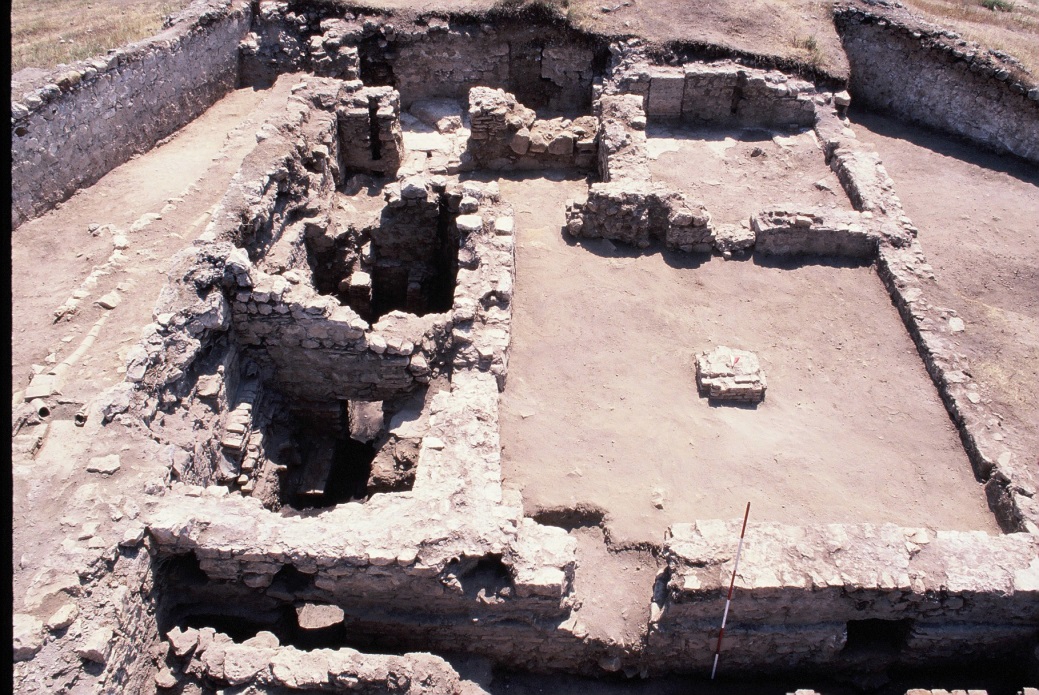 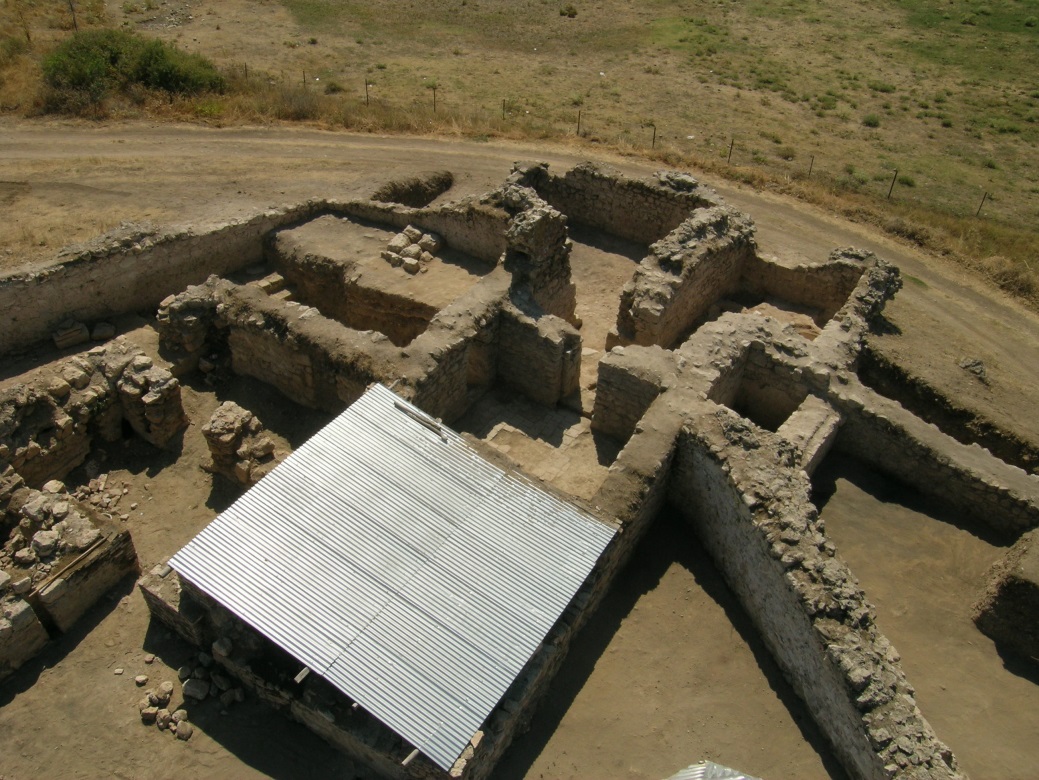 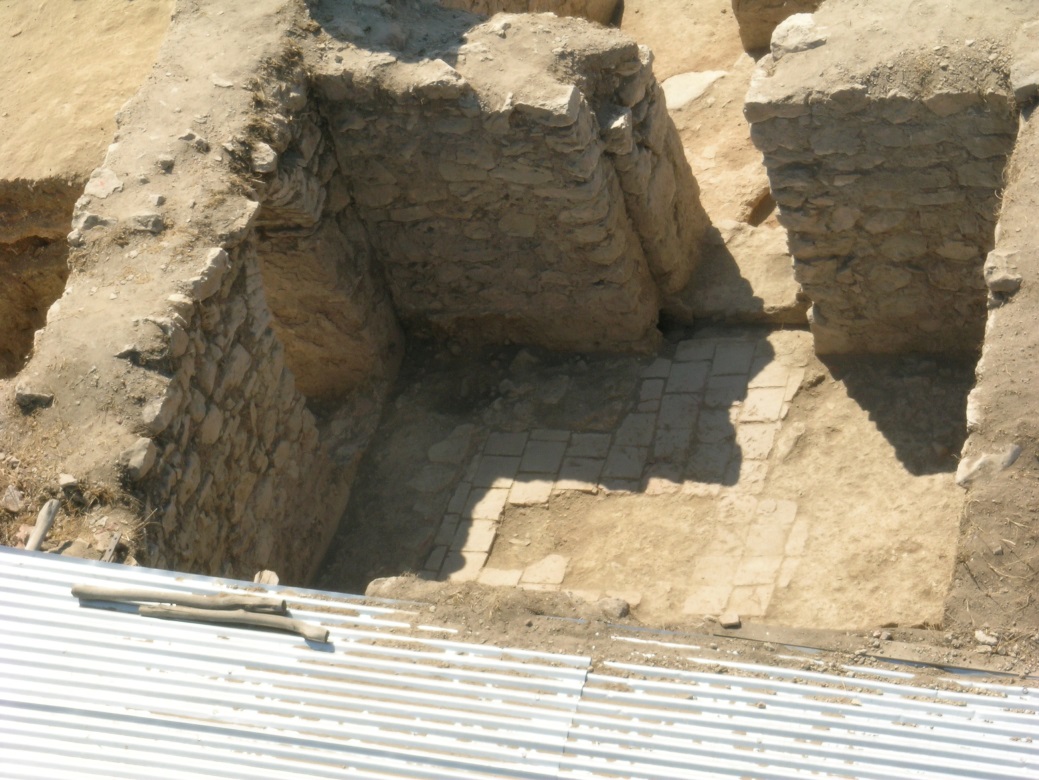 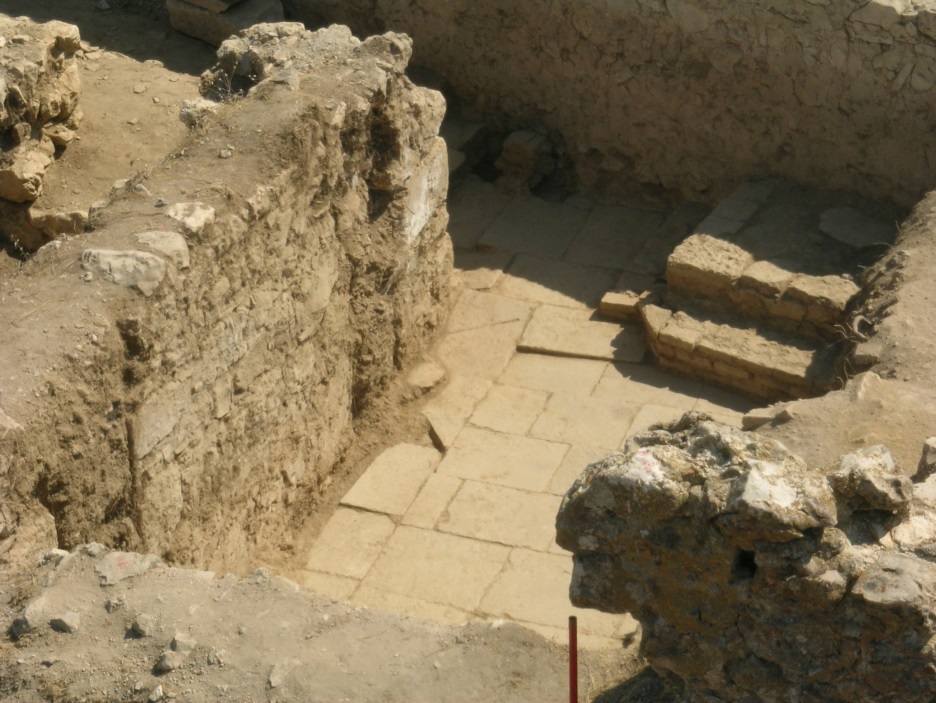 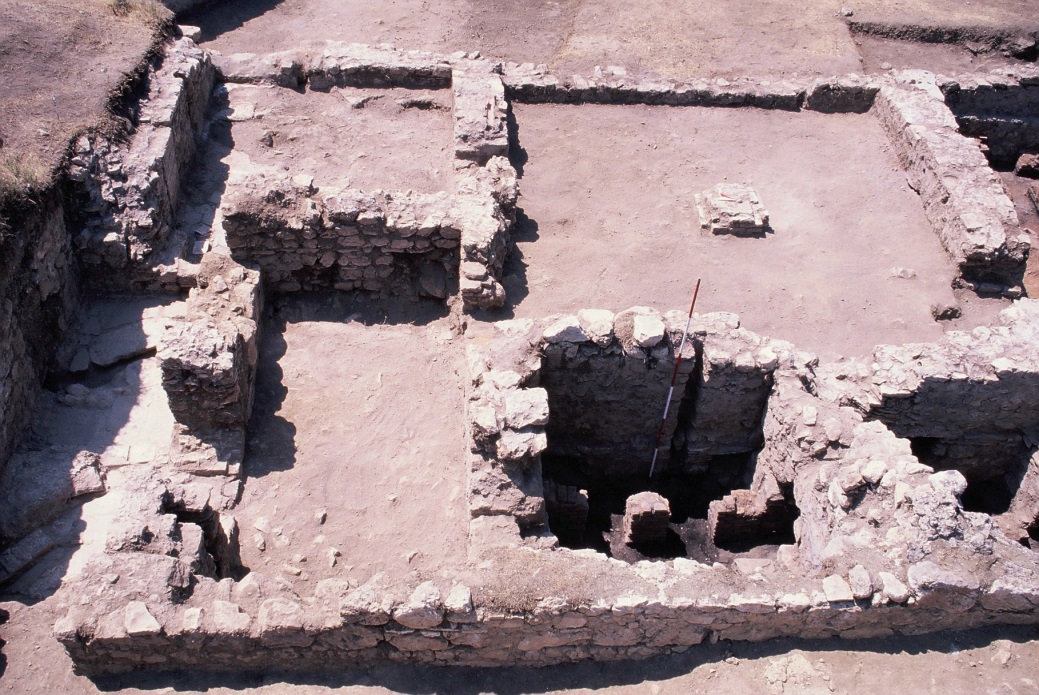 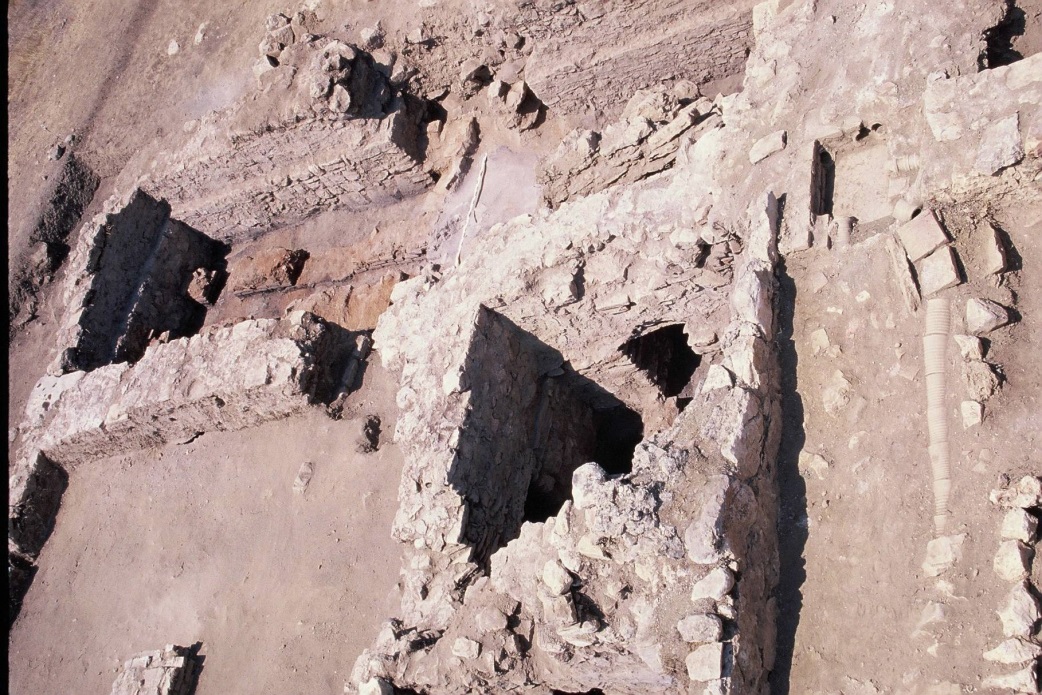 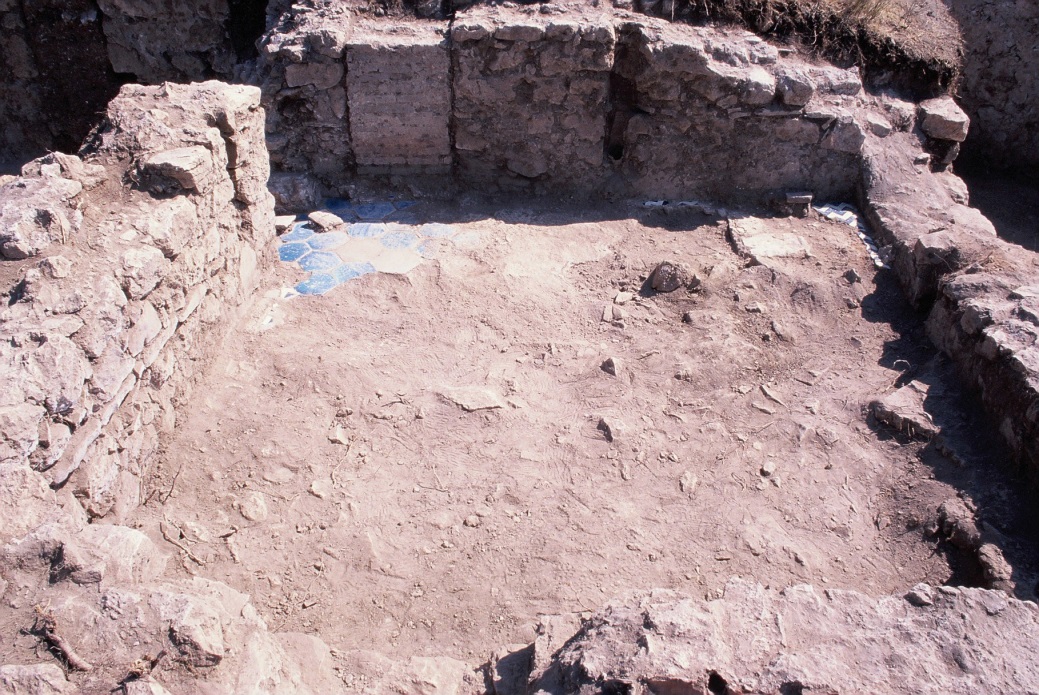 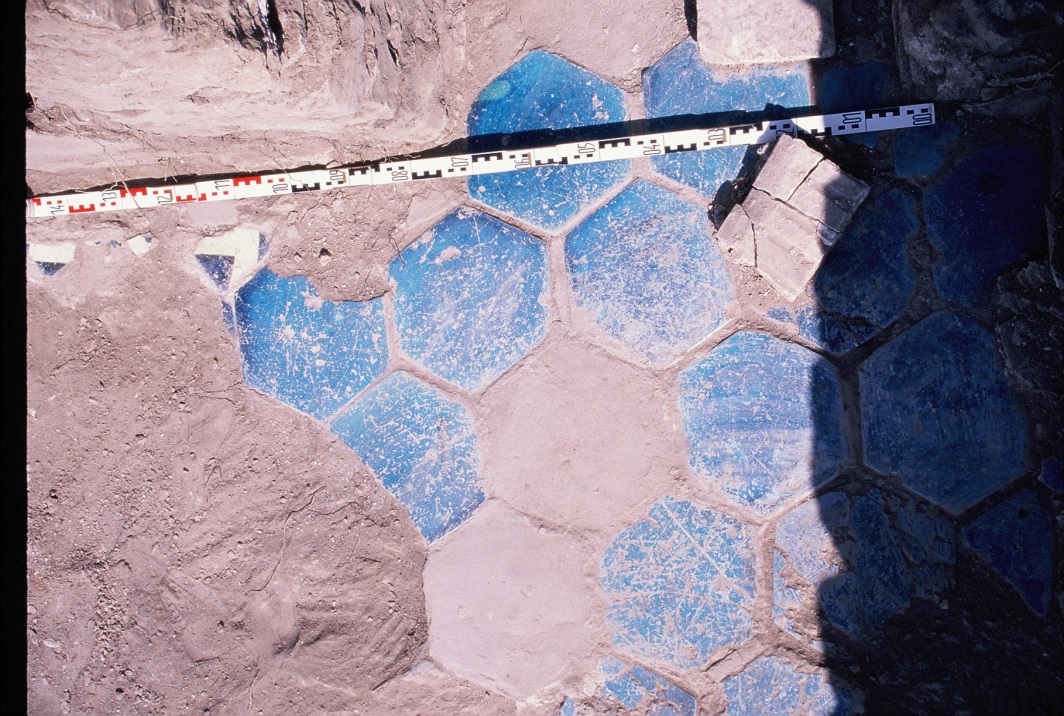 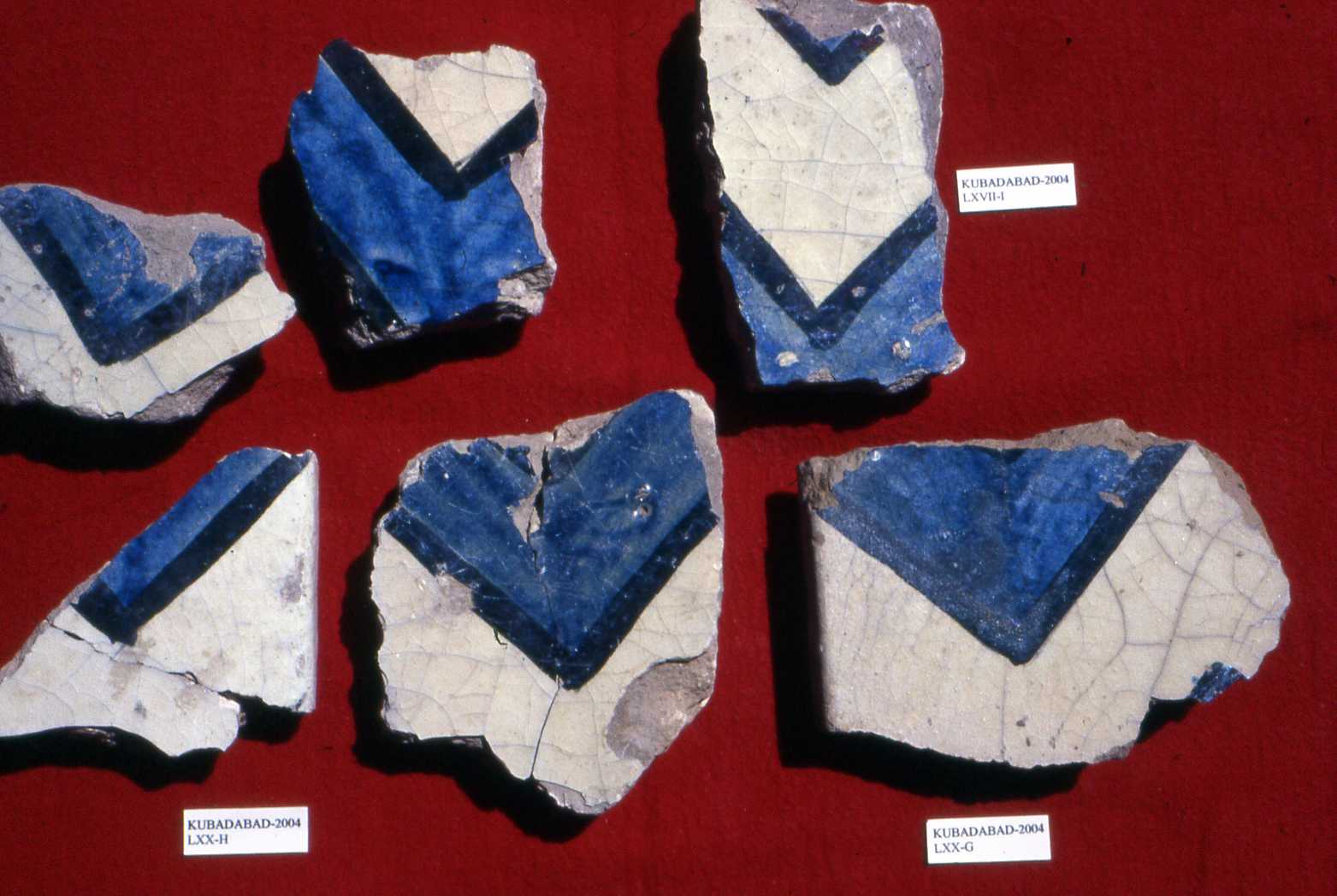